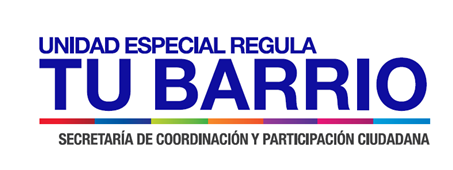 PROYECTO: REGULARIZACIÓN DEL ASENTAMIENTO HUMANO DE HECHO Y CONSOLIDADO DE INTERÉS SOCIAL  DENOMINADO:
“CRISTALES DEL VALLE”
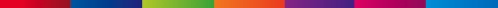 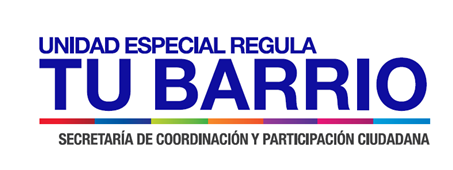 “CRISTALES DEL VALLE”
ADMINISTRACIÓN  ZONAL
LOS CHILLOS
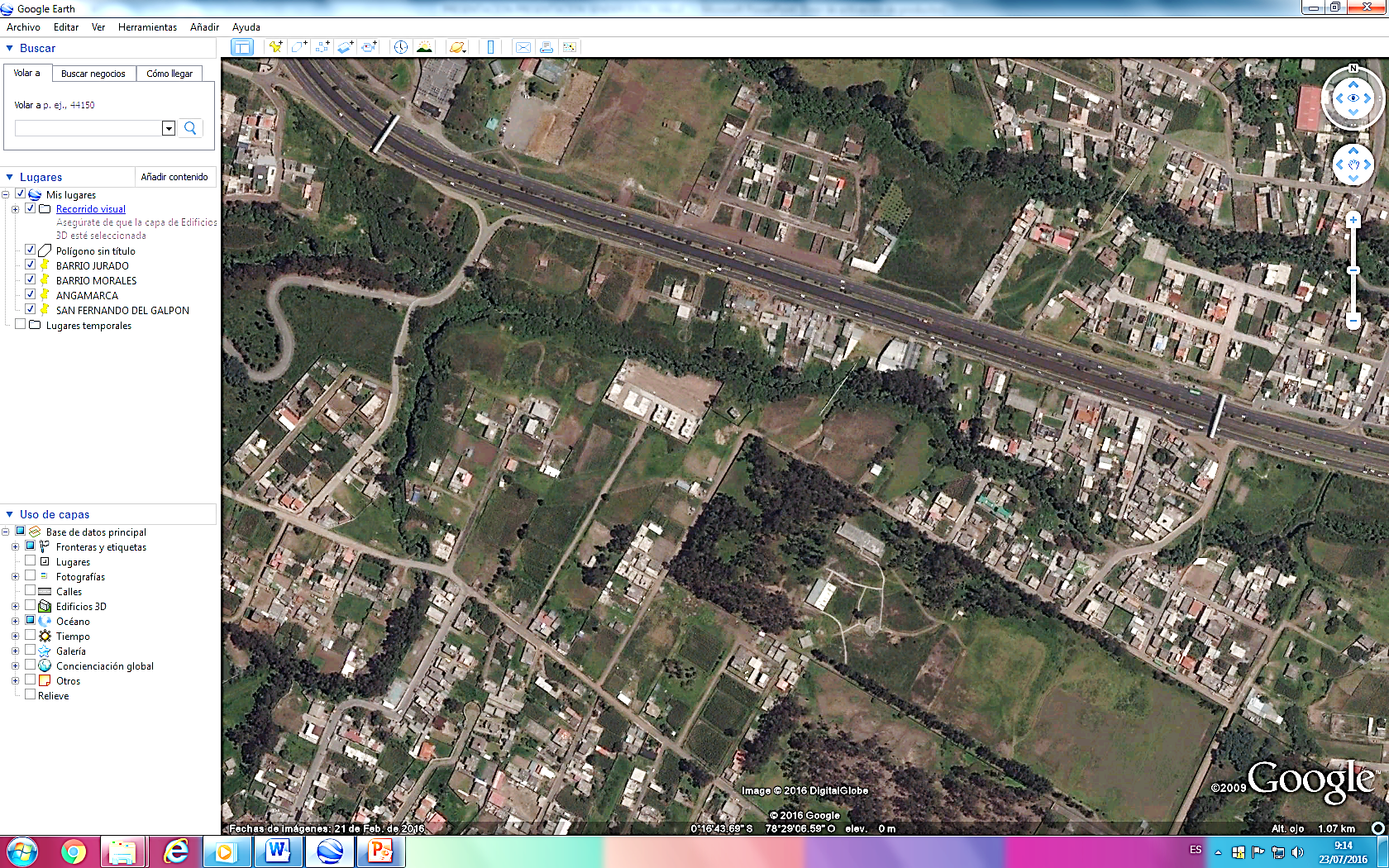 PUENTE 5
AHH y C     BALCÓN DEL VALLE
PROYECTO INTERCAMBIADOR TRONCAL METROPOLITANA
AUTOPISTA GENERAL RUMIÑAHUI
PUENTE 6
CRISTALES DEL VALLE
SENDEROS DEL VALLE
ANTONIO CONFORTE
UBICACIÓN
Parroquia:              CONOCOTO  
Administración:    LOS CHILLOS
 Municipal:                                                                   
                                  Vía Principal           
                                  Acceso local
FUNDACIÓN DAVIS
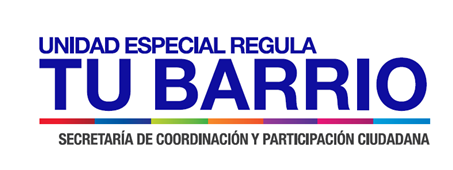 “CRISTALES DEL VALLE”
ADMINISTRACIÓN  ZONAL
LOS CHILLOS
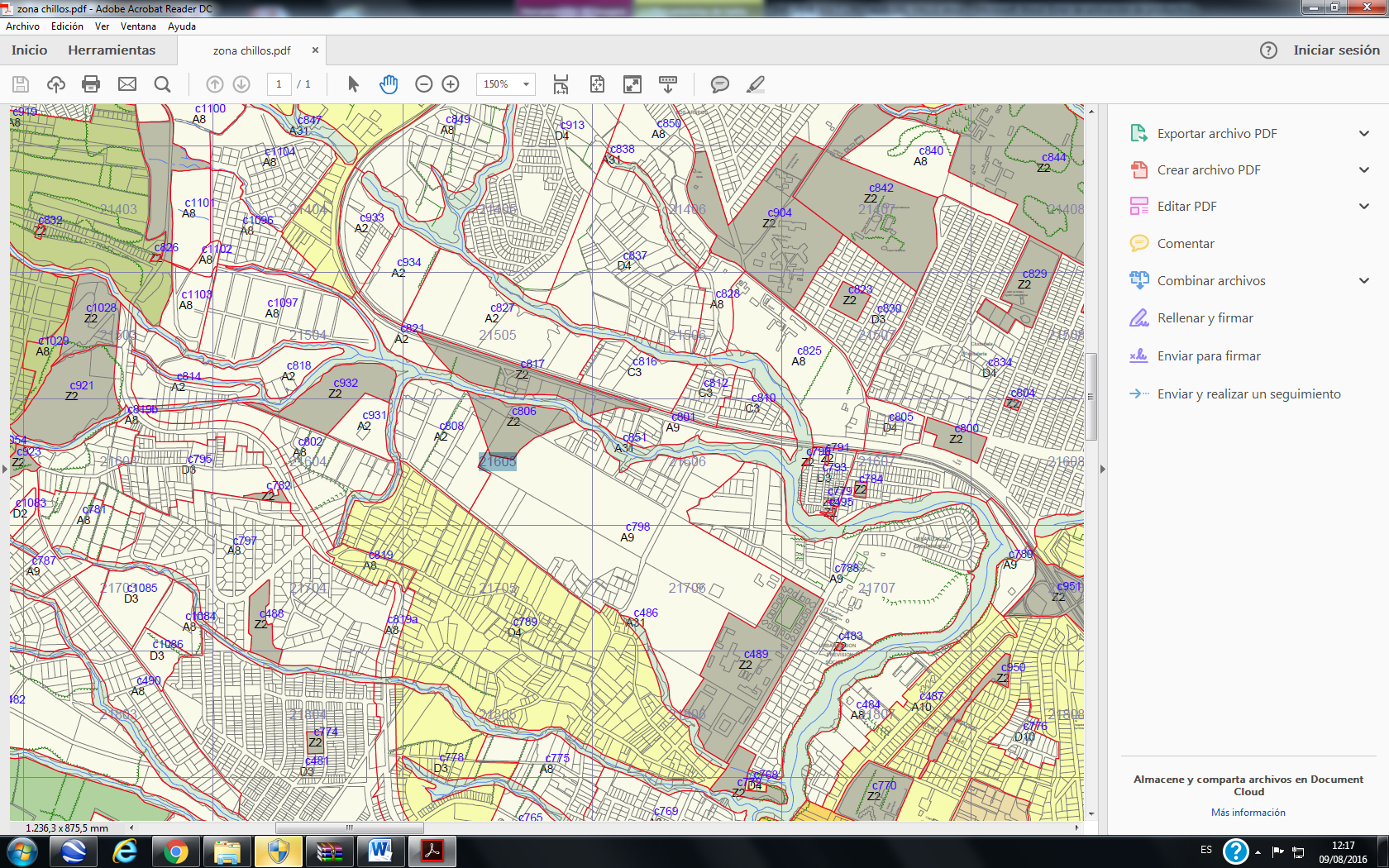 PUENTE 5
PUENTE 6
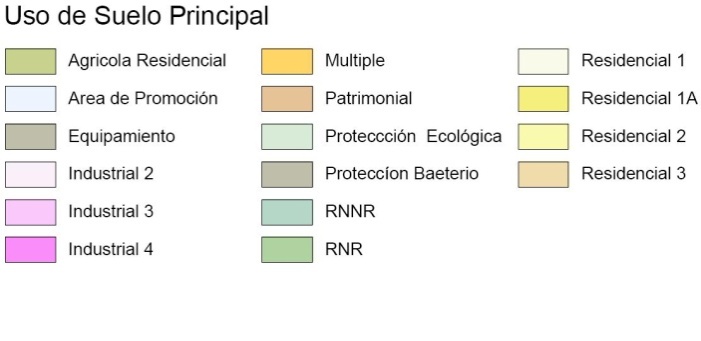 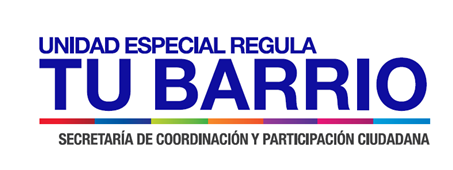 “CRISTALES DEL VALLE”
ADMINISTRACIÓN  ZONAL
LOS CHILLOS
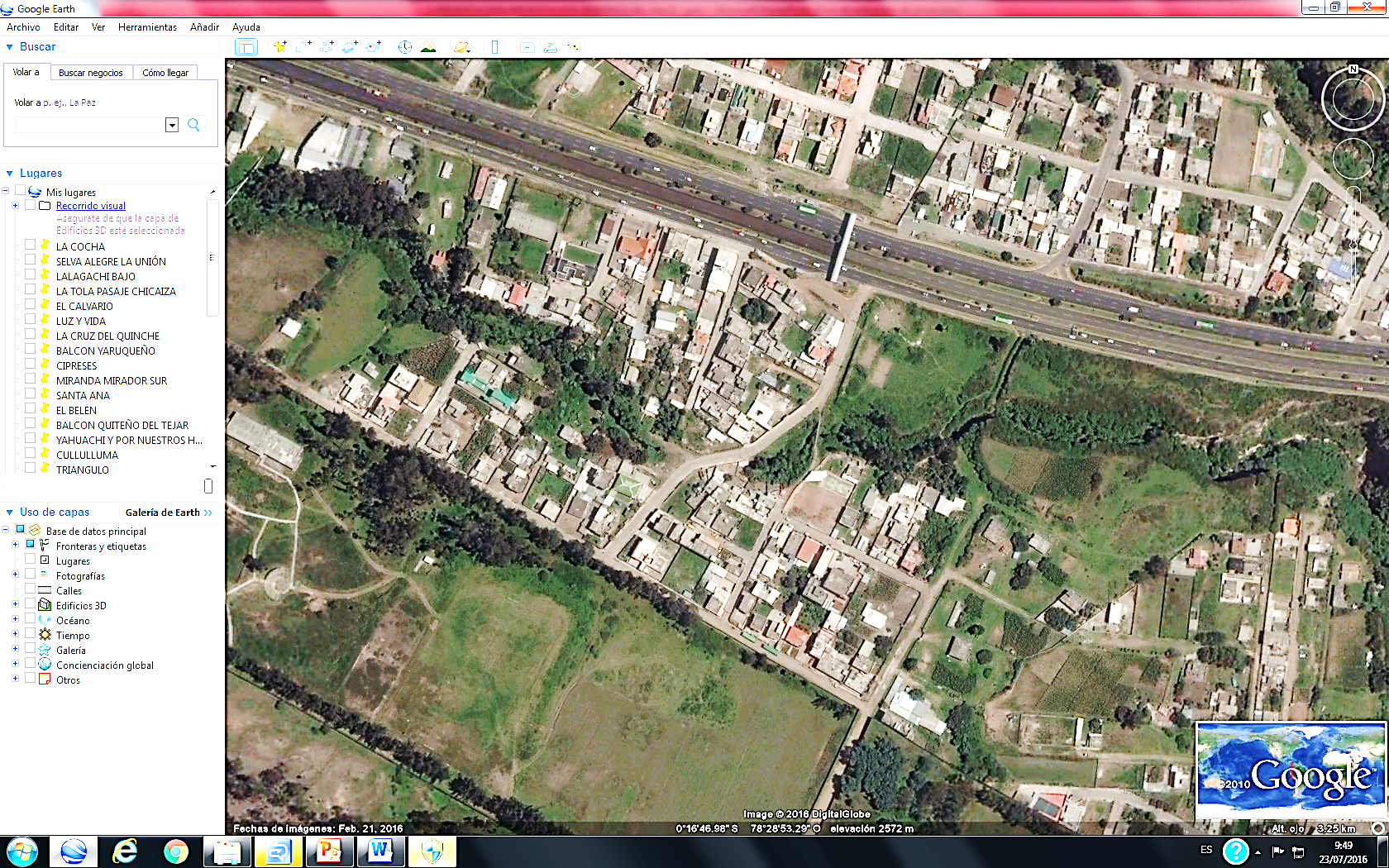 PUENTE 5
AUTOPISTA RUMIÑAHUI
PUENTE 6
CRISTALES DEL VALLE
IGLESIA VERBO
ANTONIO CONFORTE
GIRASOLES
SENDEROS DEL VALLE
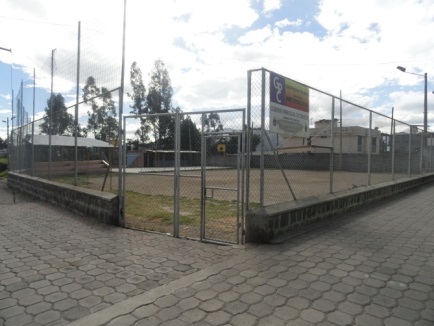 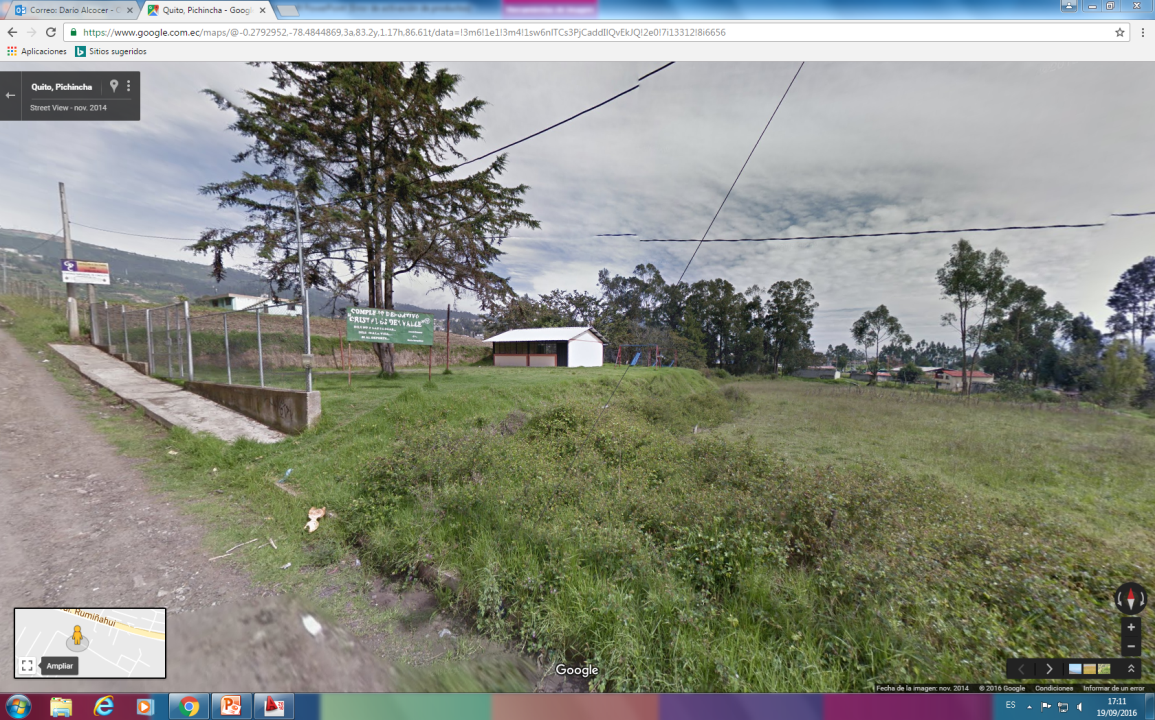 FUNDACIÓN DAVIS
ANTONIO CONFORTE
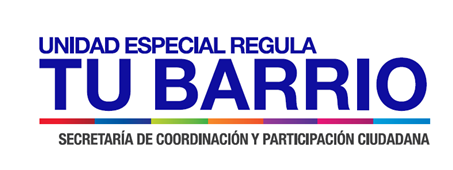 “CRISTALES DEL VALLE”
ADMINISTRACIÓN  ZONAL
LOS CHILLOS
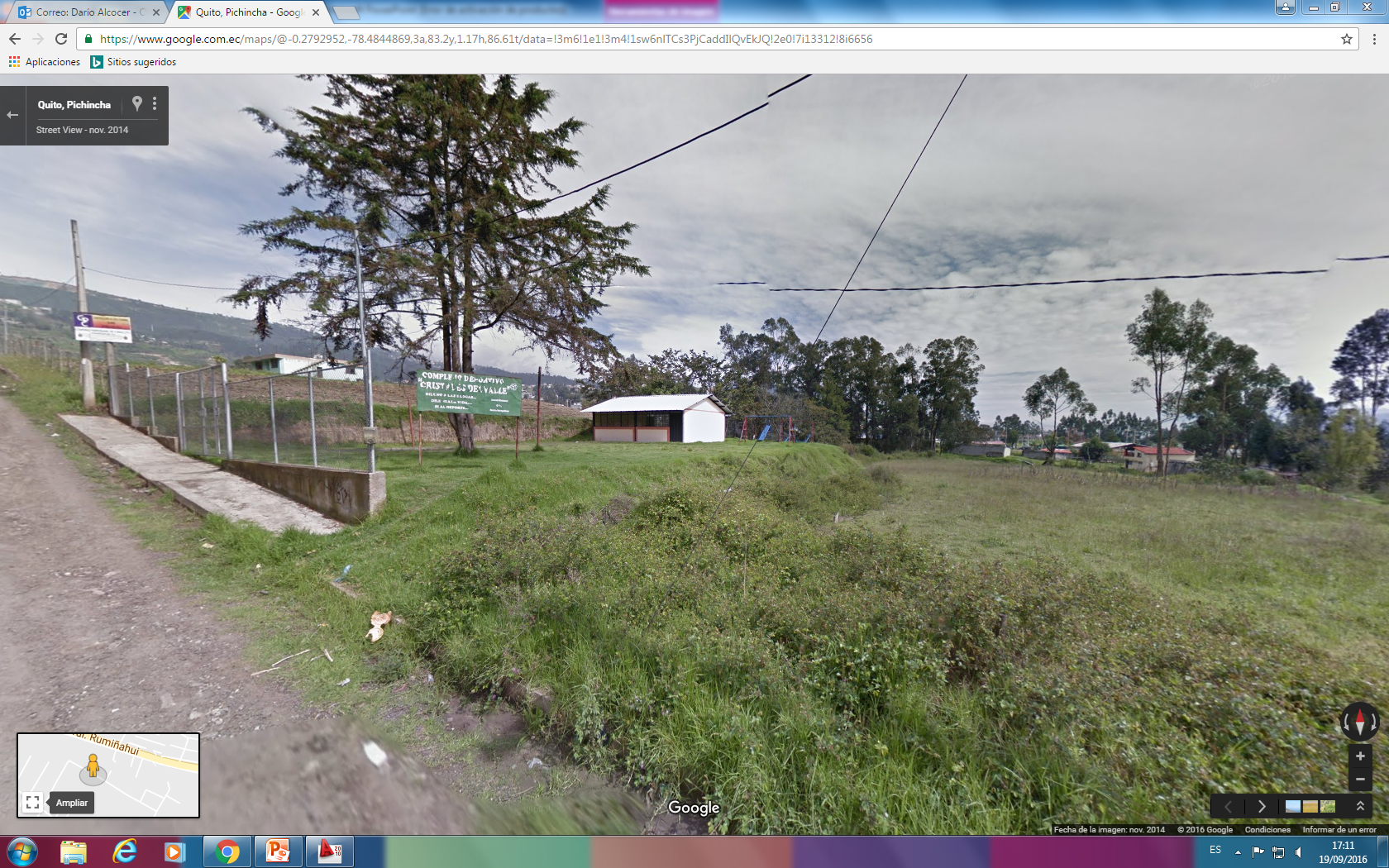 ANTECEDENTES
SOCIO - ORGANIZATIVOS
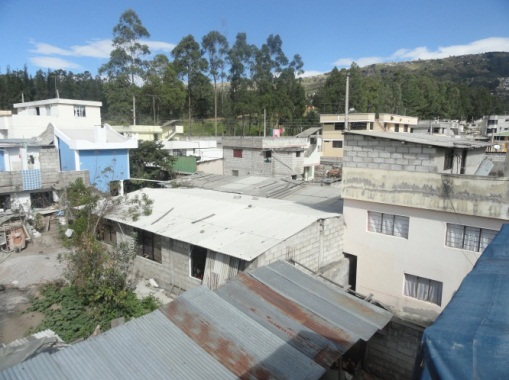 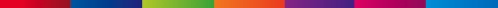 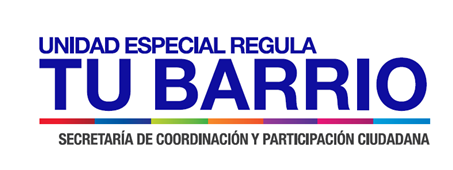 “CRISTALES DEL VALLE”
ADMINISTRACIÓN  ZONAL
LOS CHILLOS
ZONIFICACIÓN PROPUESTA
ZONIFICACIÓN  ACTUAL
A8(A603-35)/RU1
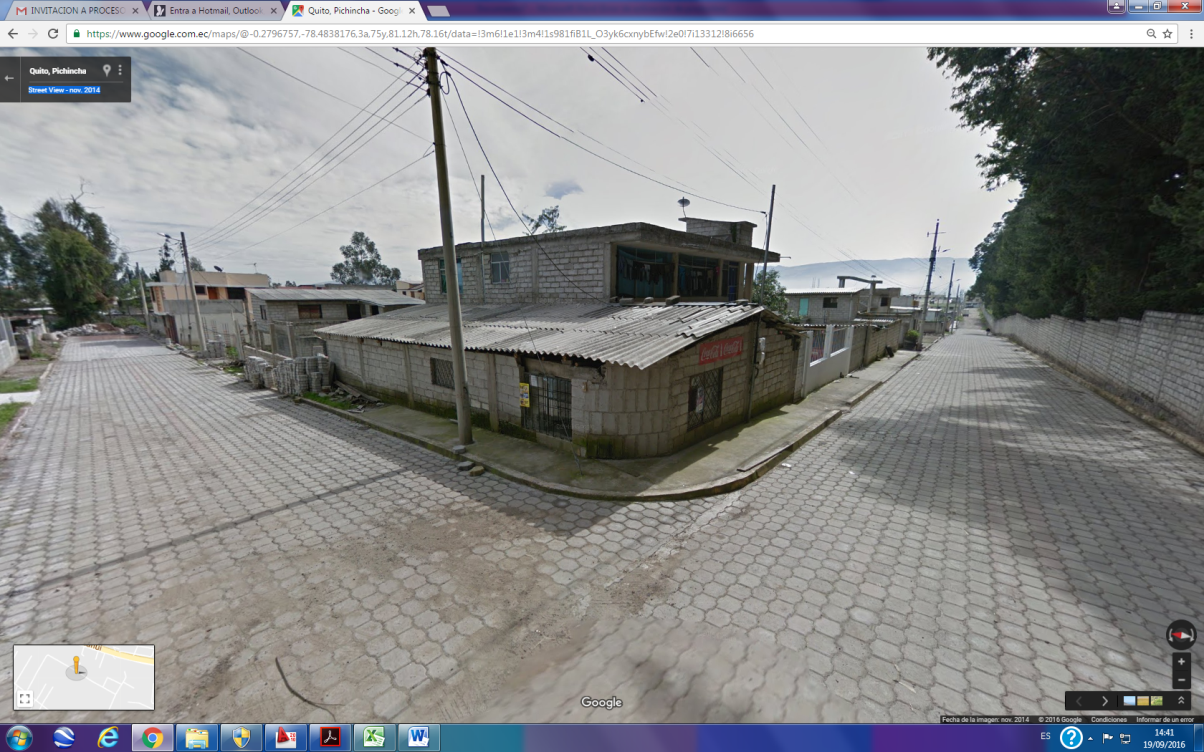 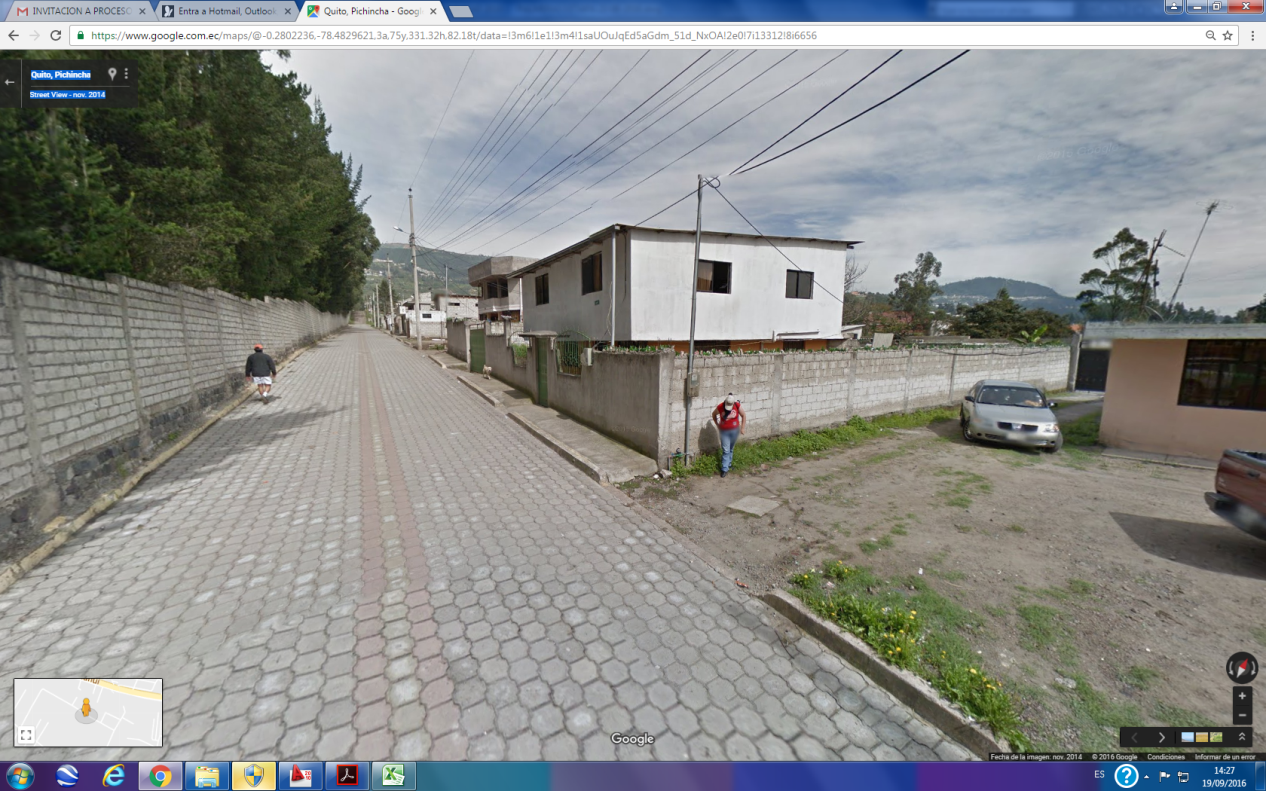 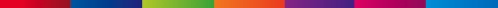 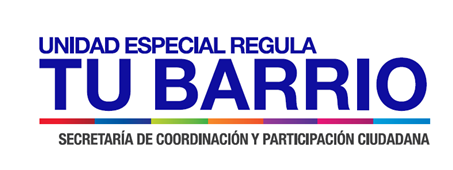 “CRISTALES DEL VALLE”
ADMINISTRACIÓN  ZONAL
LOS CHILLOS
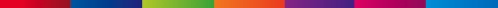 “CRISTALES DEL VALLE”
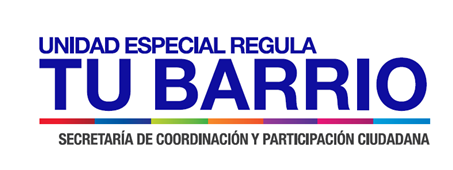 ADMINISTRACIÓN  ZONAL
LOS CHILLOS
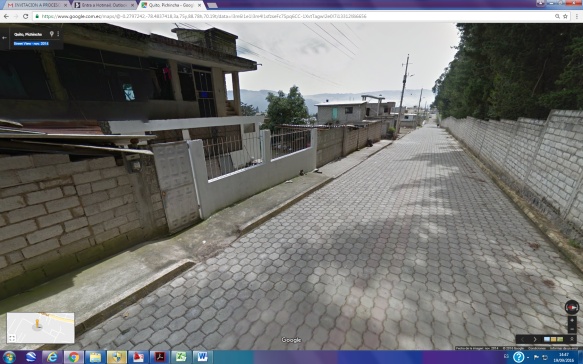 CUADRO DE DATOS TECNICOS
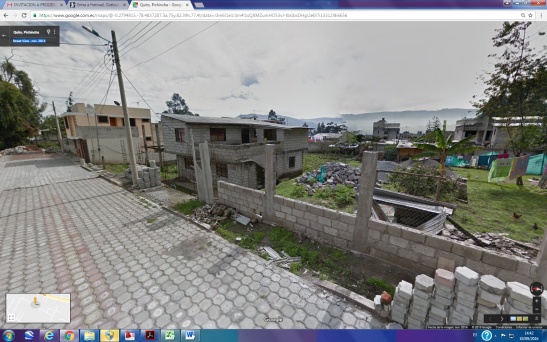 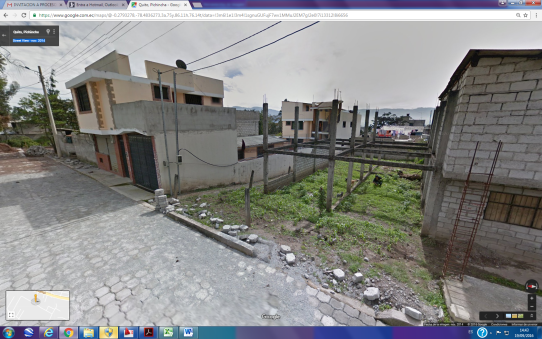 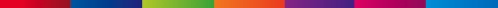 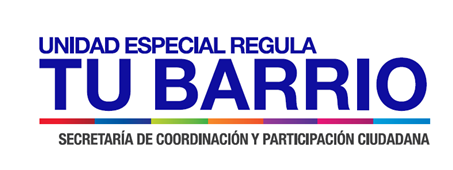 PROYECTO: REGULARIZACIÓN DEL ASENTAMIENTO HUMANO DE HECHO Y CONSOLIDADO, DE INTERÉS SOCIAL,  DENOMINADO:
“PRADERAS DEL VALLE”
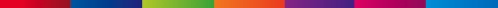 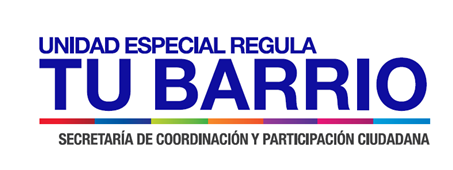 “PRADERAS DEL VALLE DE CONOCOTO”
ADMINISTRACIÓN  ZONAL
LOS CHILLOS
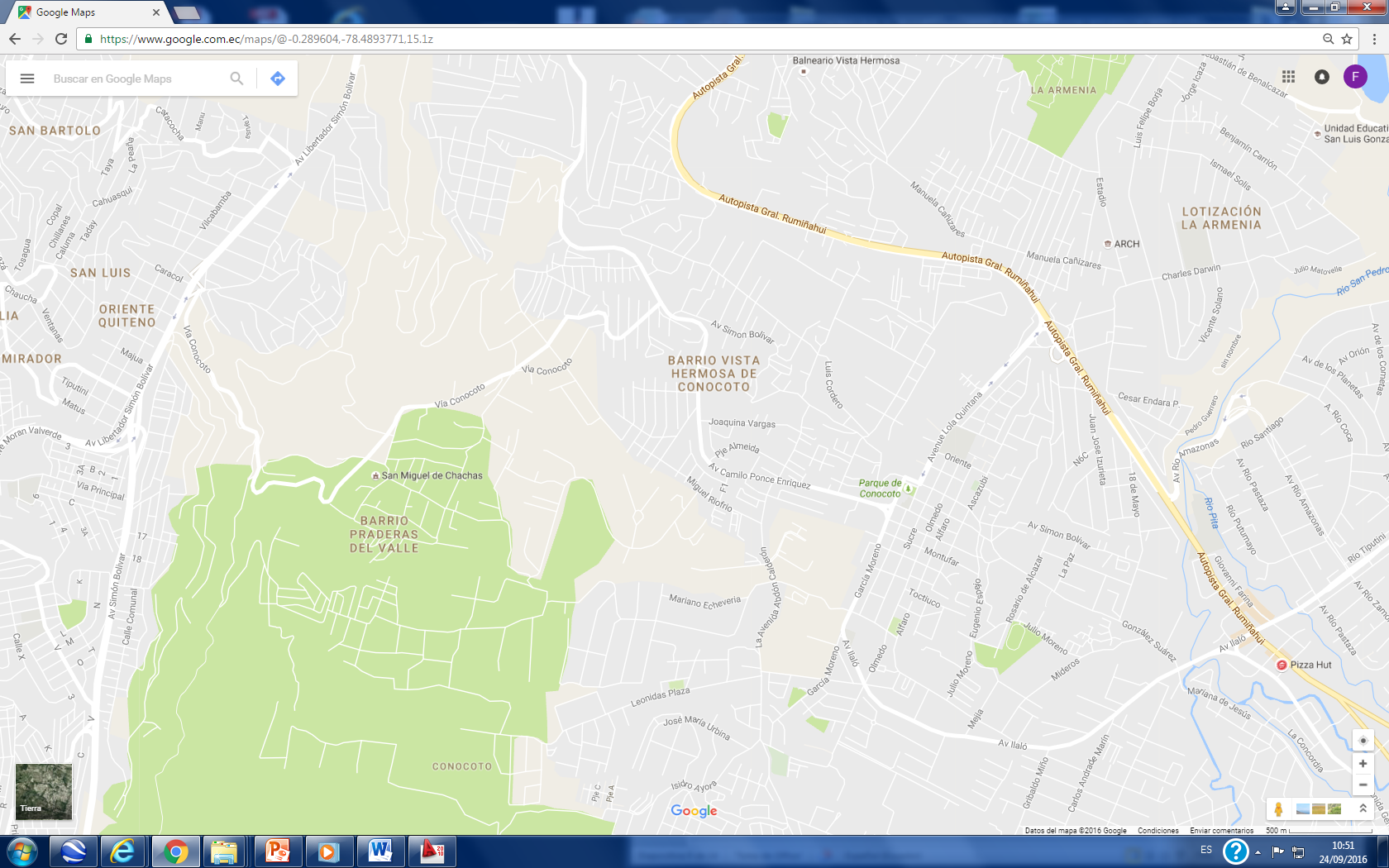 EL TINGO
PARQUE MUNICIPAL
CONOCOTO
Av. Ilalo
E6
E5
CALLE ARGENTINA
E3
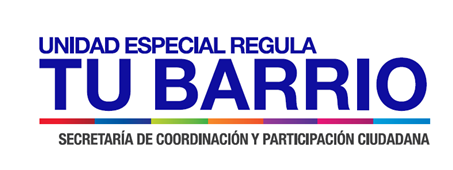 “PRADERAS DEL VALLE DE CONOCOTO”
ADMINISTRACIÓN  ZONAL
LOS CHILLOS
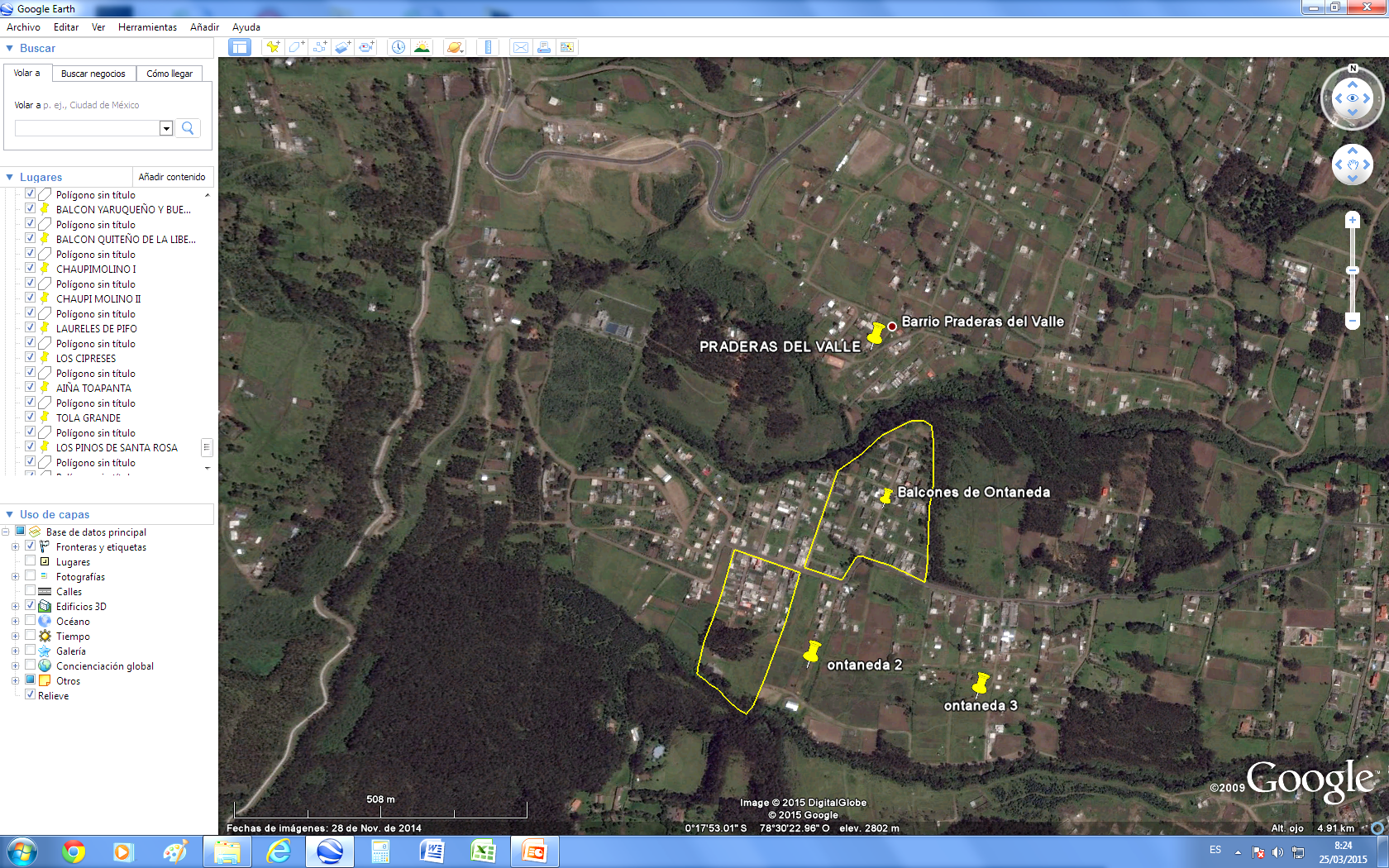 VIA CONOCOTO
COMUNIDAD CHACHAS
UBICACIÓN
Parroquia:              CONOCOTO
Administración:    LOS CHILLOS
 Municipal:                                                                   
                                  Vía Principal           
                                  Acceso local
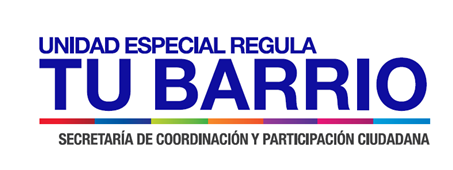 “PRADERAS DEL VALLE DE CONOCOTO”
ADMINISTRACIÓN  ZONAL
LOS CHILLOS
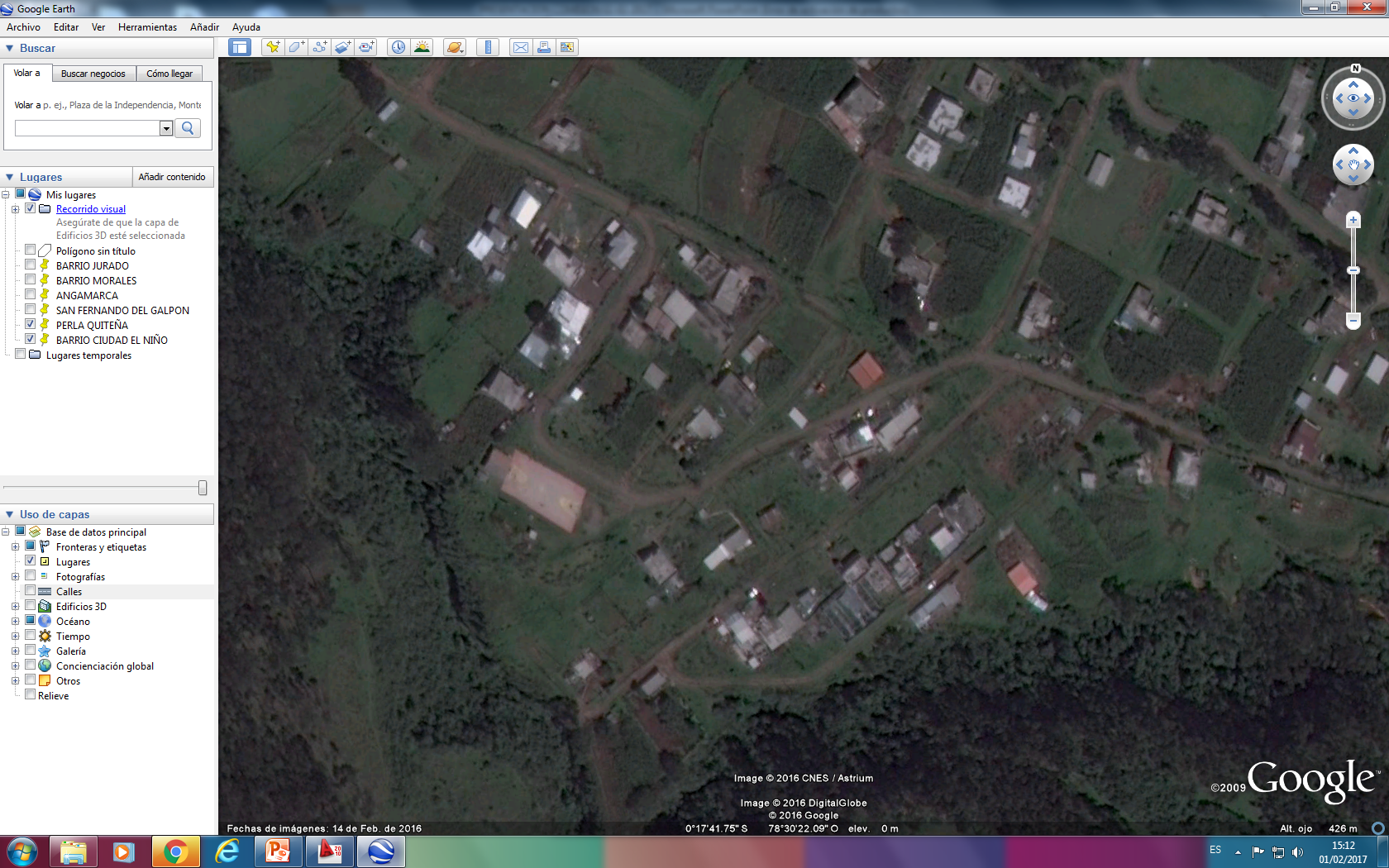 COMUNIDAD CHACHAS
QUEBRADA
QUEBRADA
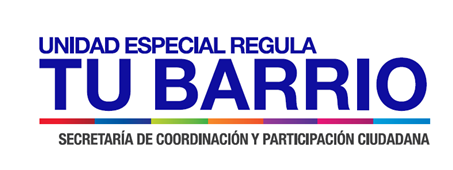 “PRADERAS DEL VALLE DE CONOCOTO”
ADMINISTRACIÓN  ZONAL
LOS CHILLOS
ANTECEDENTES
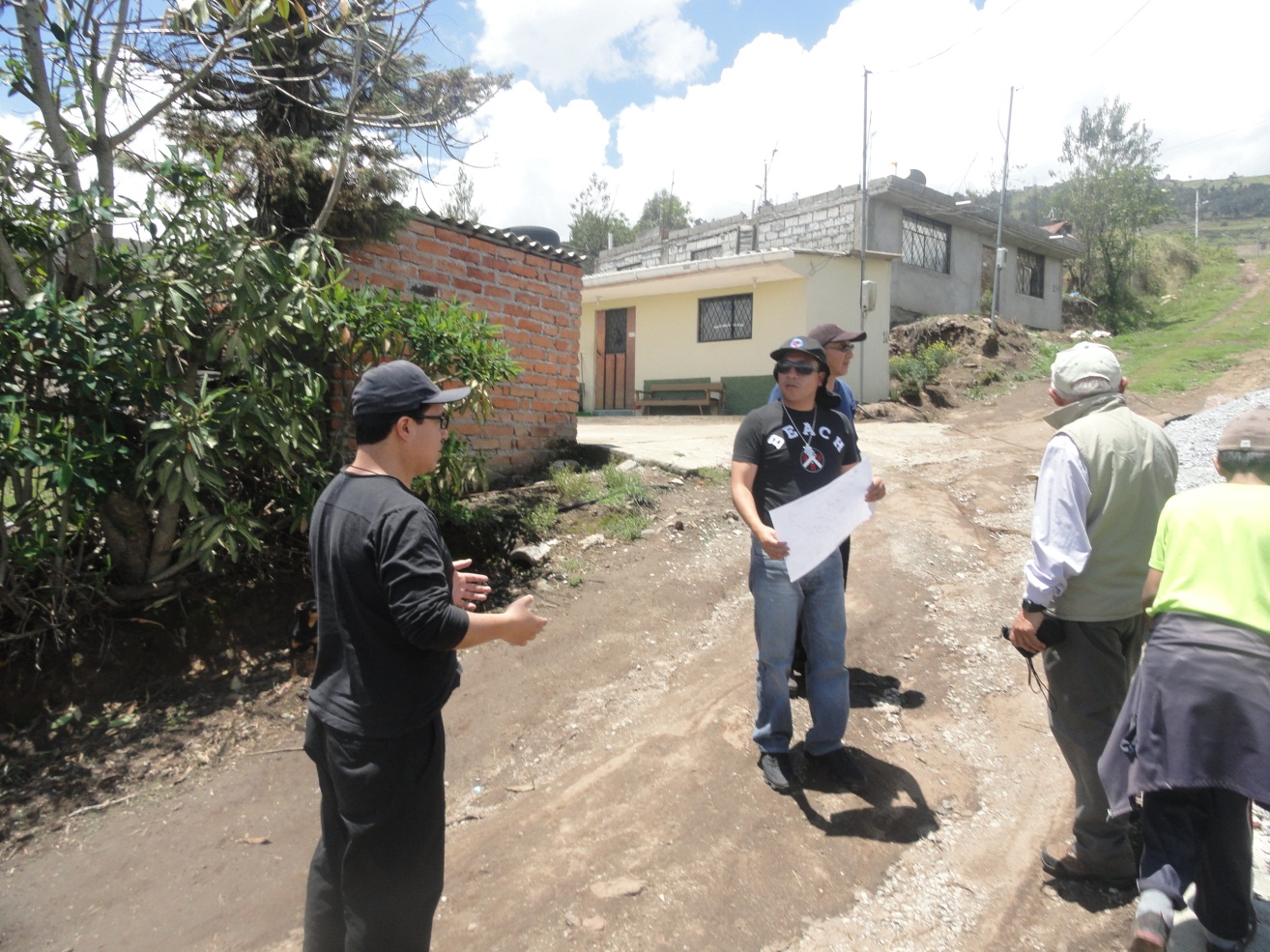 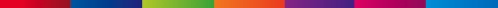 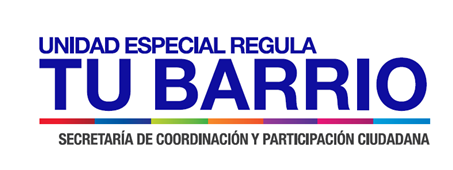 “PRADERAS DEL VALLE DE CONOCOTO”
ADMINISTRACIÓN  ZONAL
LOS CHILLOS
ZONIFICACIÓN  PROPUESTA
ZONIFICACIÓN  ACTUAL
A4(5002-5); A6(A25002-1.5); A31(PQ)
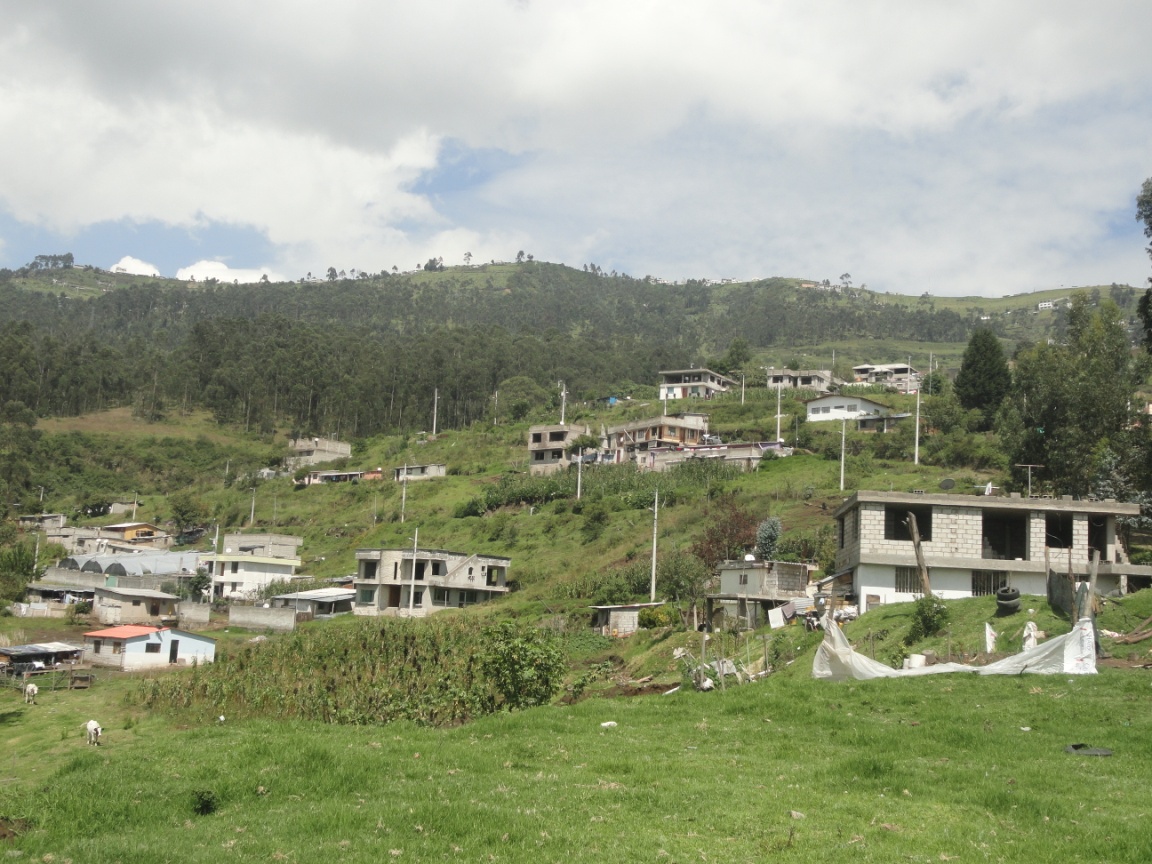 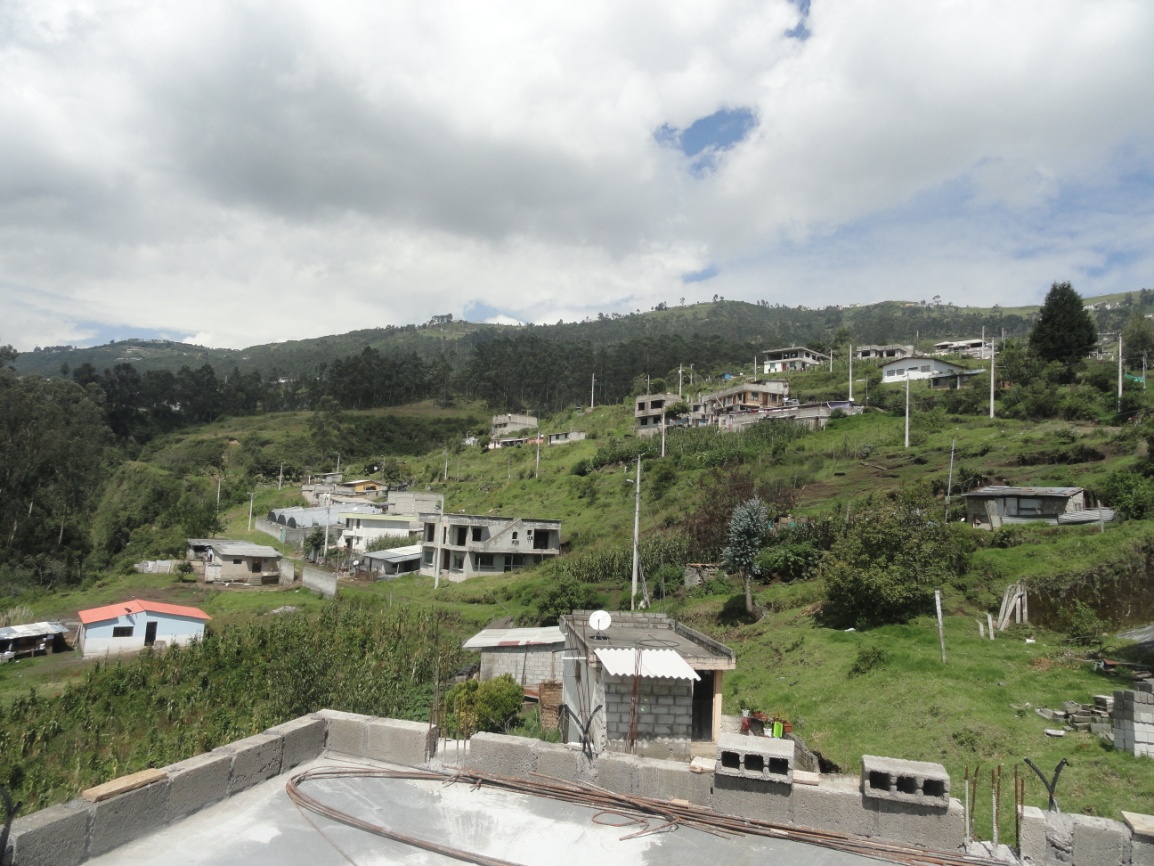 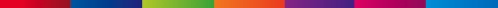 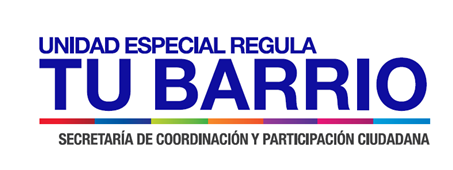 “PRADERAS DEL VALLE DE CONOCOTO”
ADMINISTRACIÓN  ZONAL
LOS CHILLOS
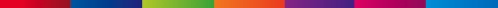 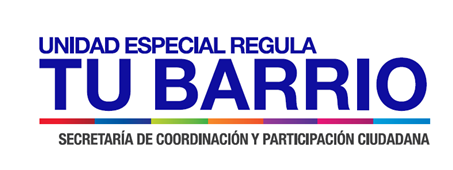 “PRADERAS DEL VALLE DE CONOCOTO”
ADMINISTRACIÓN  ZONAL
LOS CHILLOS
CUADRO DE AREAS
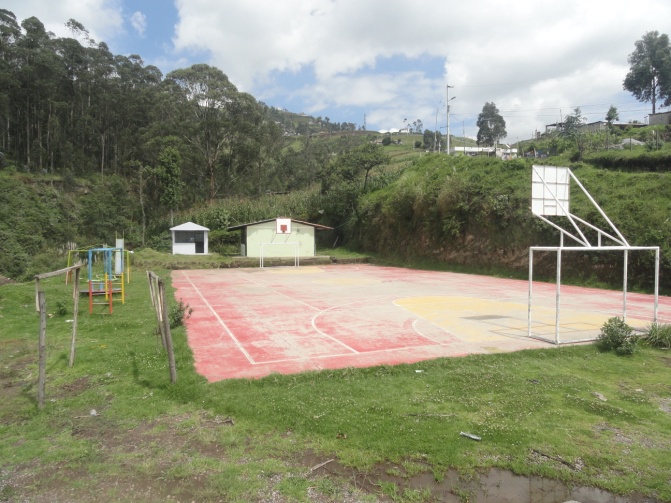 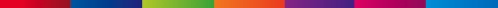 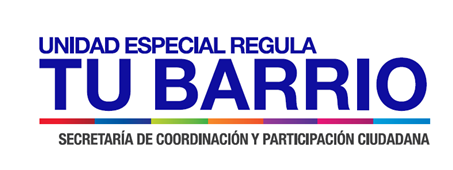 PROYECTO: REGULARIZACIÓN DEL ASENTAMIENTO HUMANO DE HECHO Y CONSOLIDADO DE INTERÉS  DENOMINADO:
“PALMERAS I ETAPA”
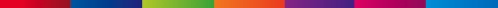 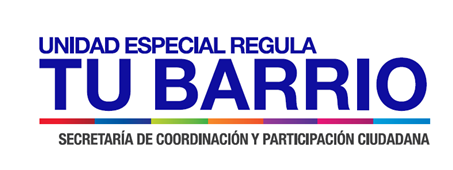 “PALMERAS I ETAPA”
ADMINISTRACIÓN  ZONAL
LOS CHILLOS
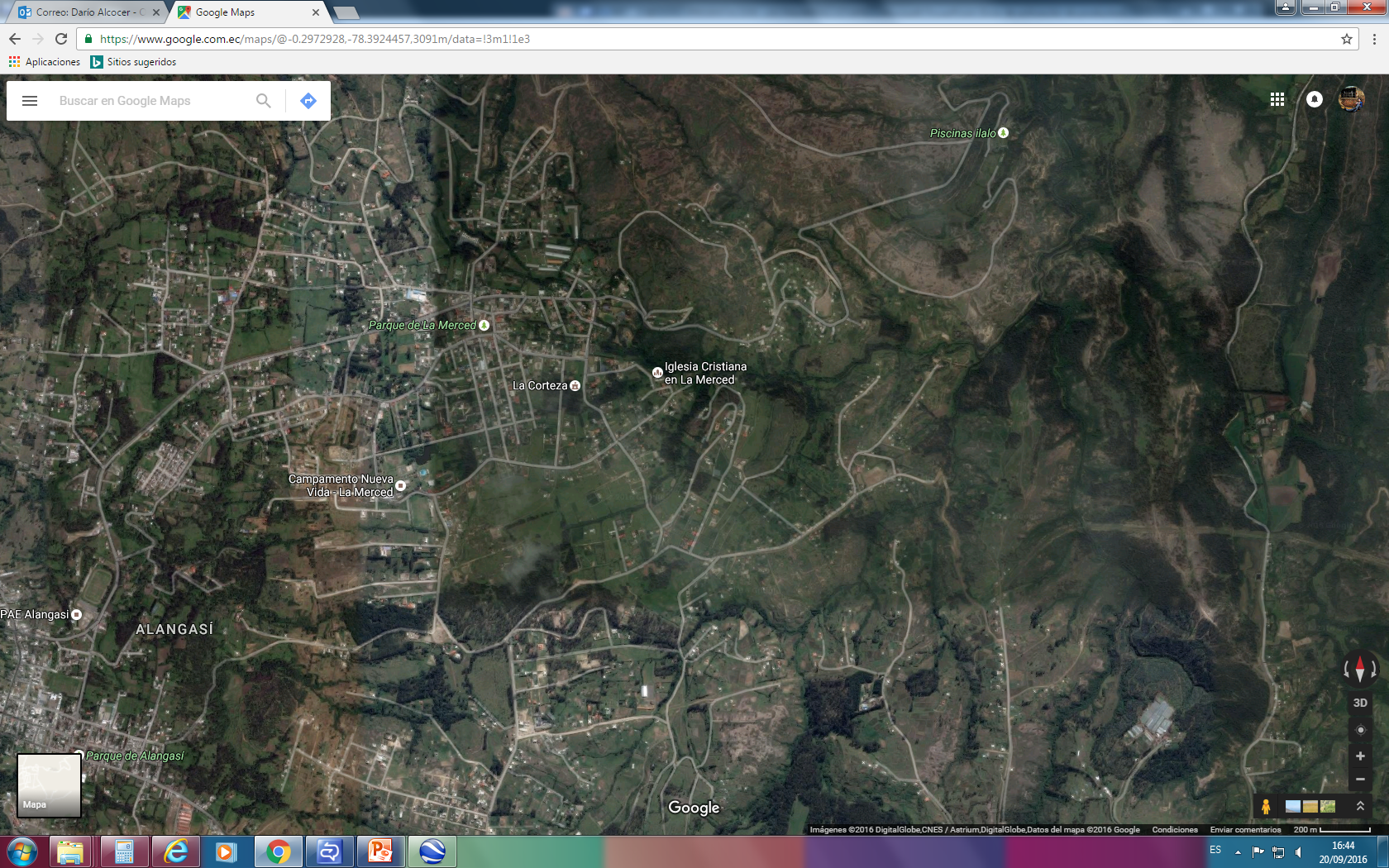 PARQUE MUNICIPAL  LA MERCED
ILALO
CESAR CHIRIBOGA
LA COCHA DE LA MERCED
AHH y C
PALMERAS I ETAPA
UBICACIÓN
Parroquia:                LA MERCED  
Administración:    LOS CHILLOS
 Municipal:                                                                   
                                  Vía Principal 
                              Vía Secundaria
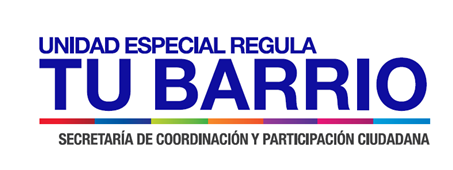 “PALMERAS I ETAPA”
ADMINISTRACIÓN  ZONAL
LOS CHILLOS
ANTECEDENTES
SOCIO - ORGANIZATIVOS
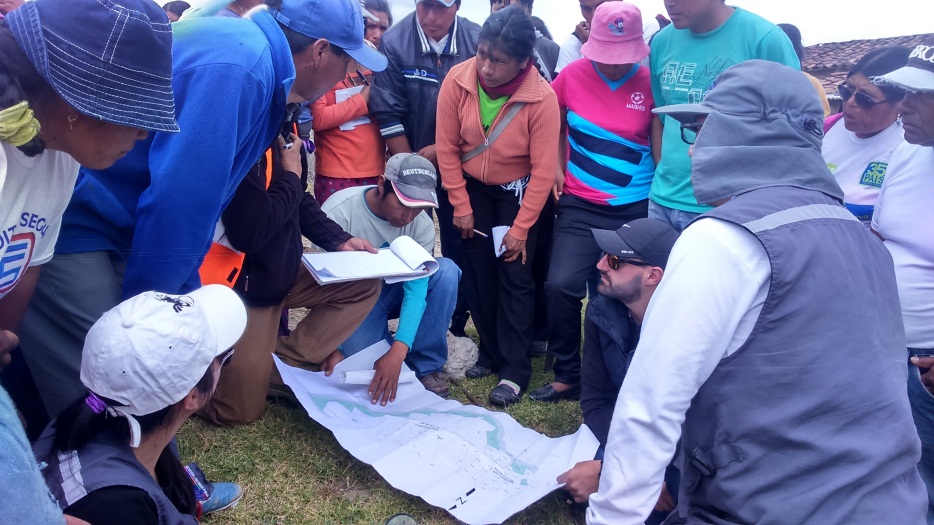 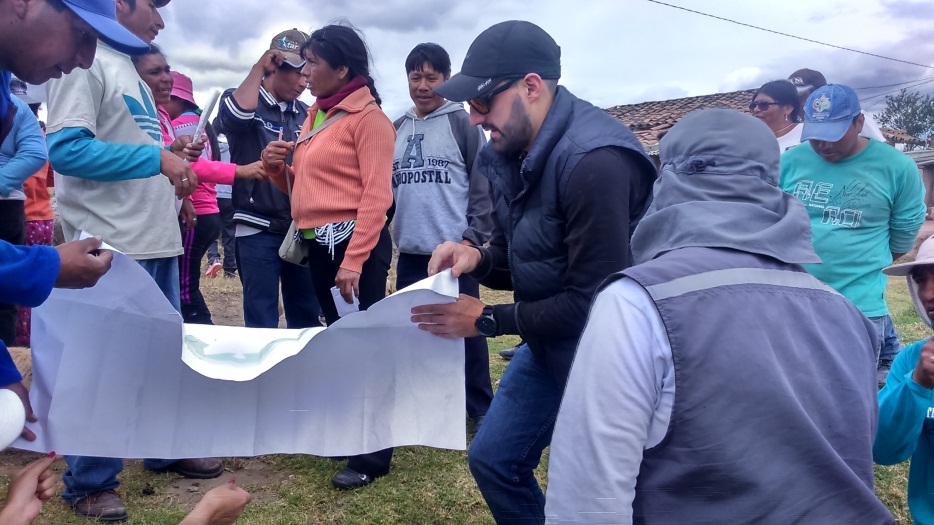 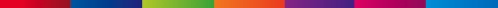 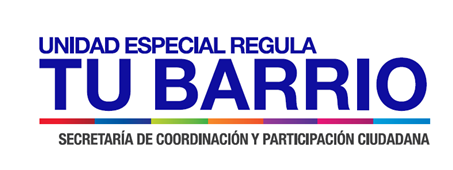 “PALMERAS I ETAPA”
ADMINISTRACIÓN  ZONAL
LOS CHILLOS
ZONIFICACIÓN PROPUESTA
ZONIFICACIÓN  ACTUAL
A3(A2502-10) / AR ; A31 (PQ) / PE/CPN
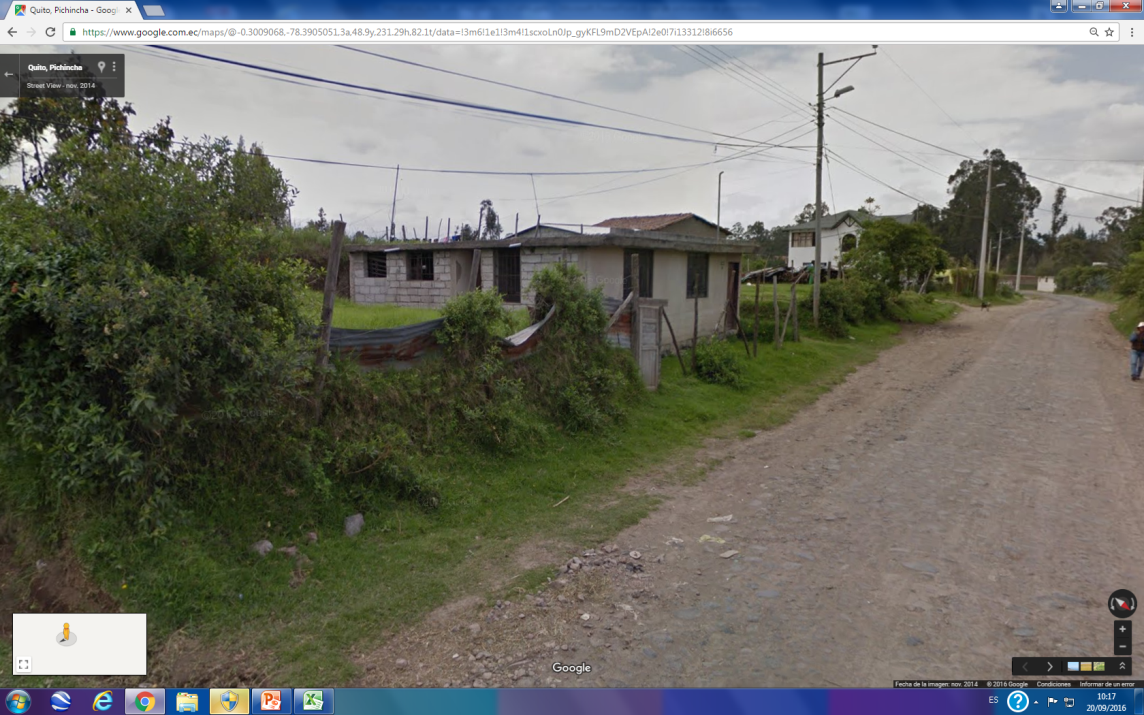 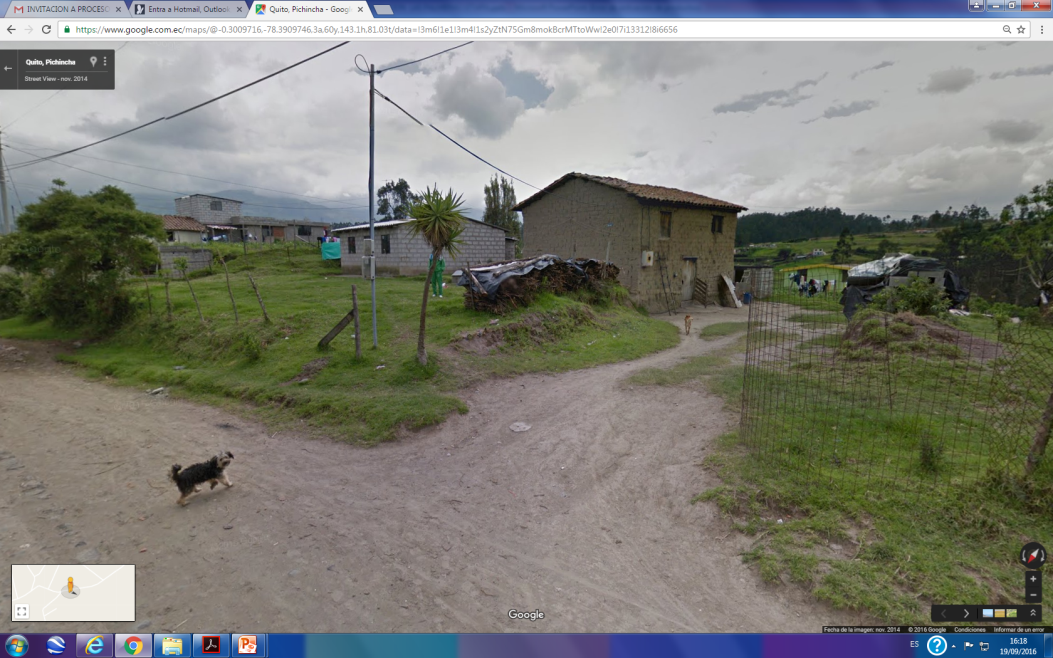 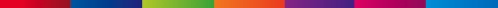 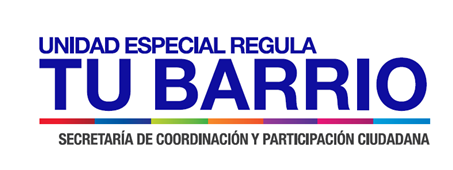 “PALMERAS I ETAPA”
ADMINISTRACIÓN  ZONAL
LOS CHILLOS
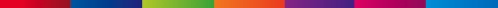 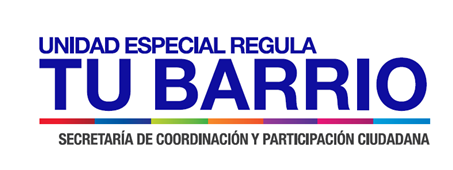 “PALMERAS I ETAPA”
ADMINISTRACIÓN  ZONAL
LOS CHILLOS
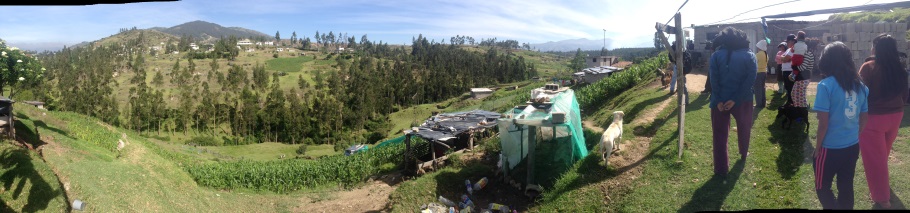 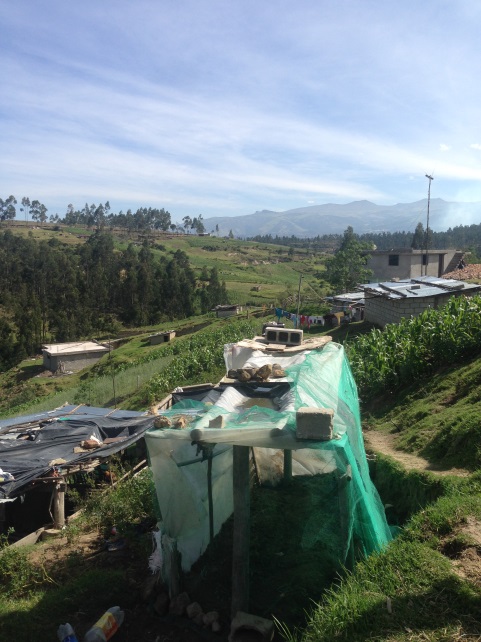 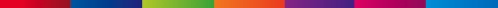 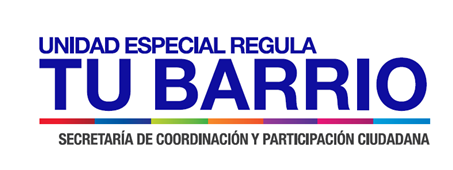 ADMINISTRACIÓN  ZONAL
LOS CHILLOS
CUADRO DE DATOS TECNICOS
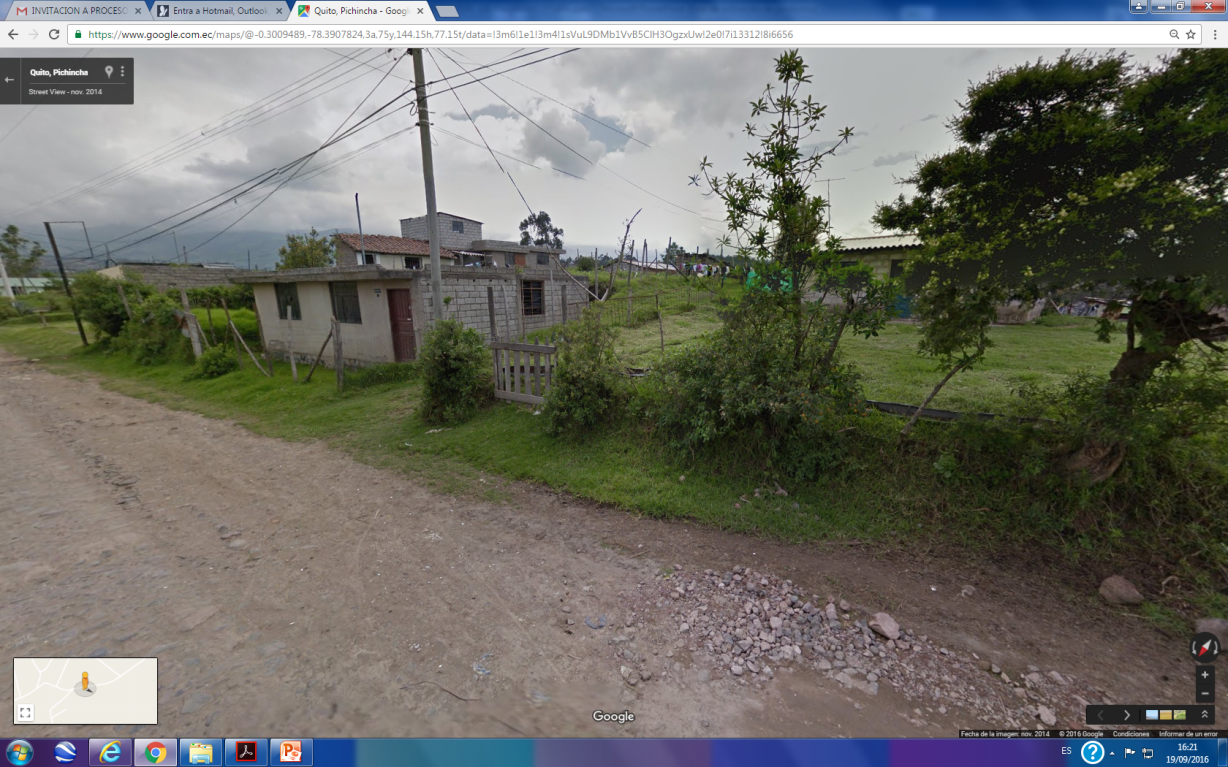 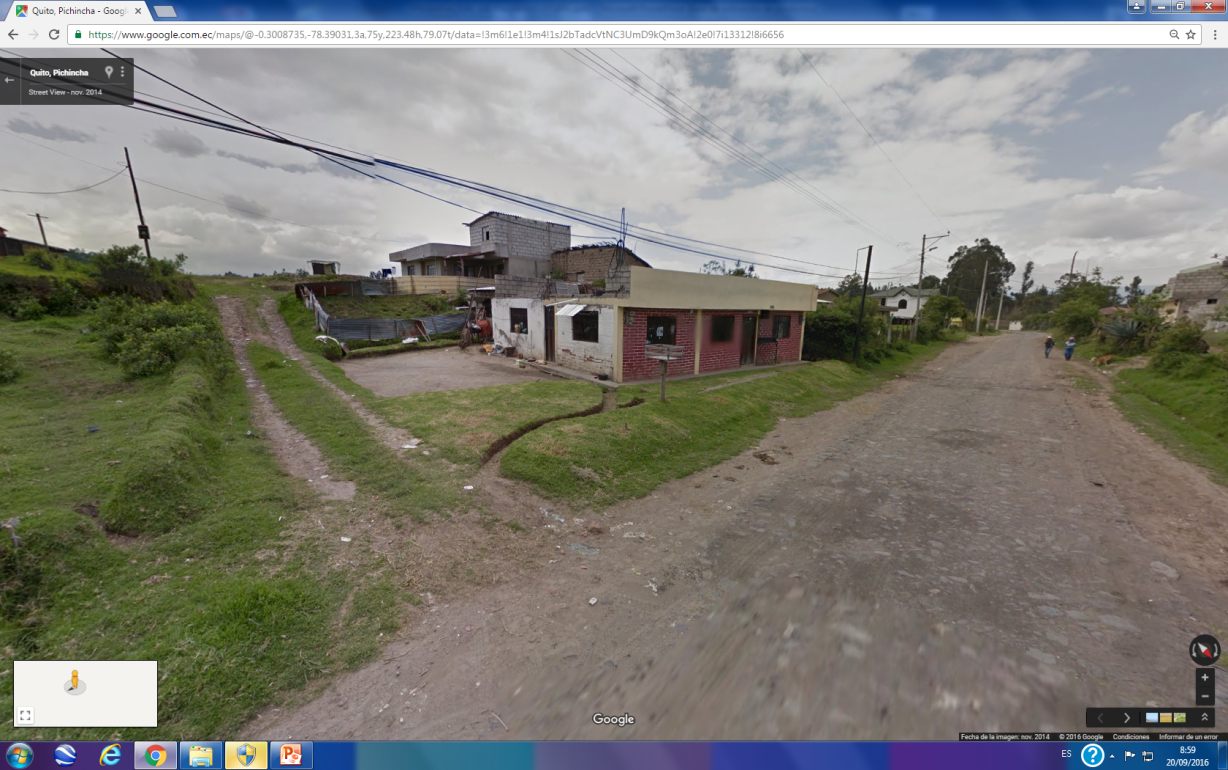 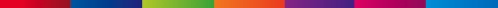 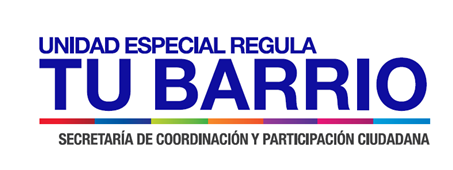 PROYECTO: REGULARIZACIÓN DEL ASENTAMIENTO HUMANO DE HECHO Y CONSOLIDADO DE INTERÉS SOCIAL  DENOMINADO:
“LA FLORIDA”
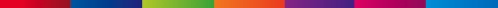 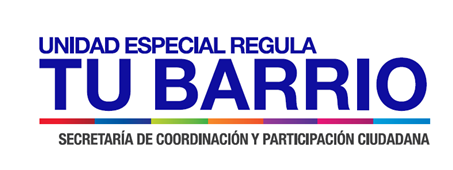 “LA FLORIDA”
ADMINISTRACIÓN  ZONAL
LOS CHILLOS
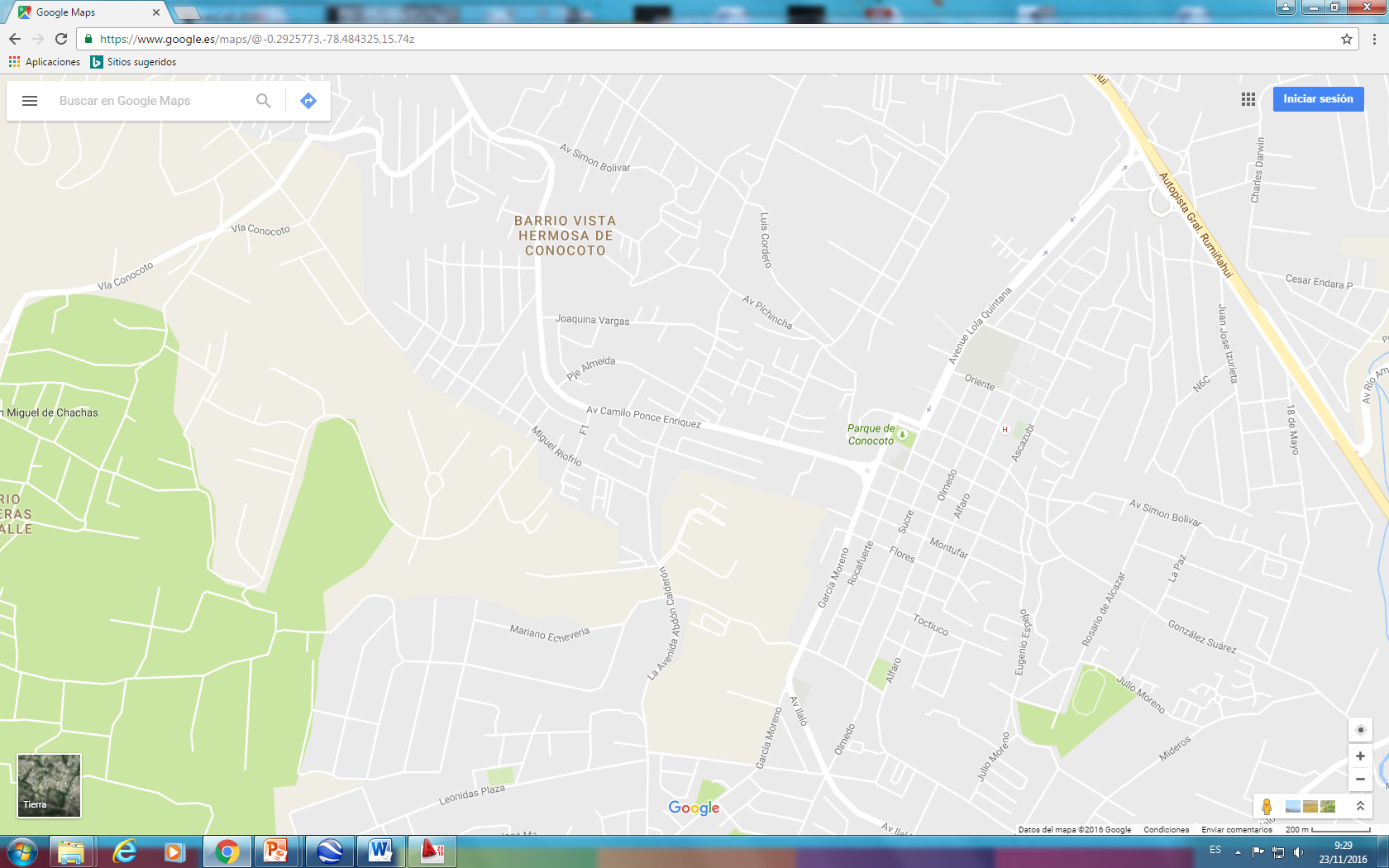 PUENTE 5
PUENTE 6
LA MACARENA
UBICACIÓN
Parroquia:                CONOCOTO
Administración:    LOS CHILLOS
 Municipal                                                                   
                                  Vía Principal 
                              Vía Secundaria
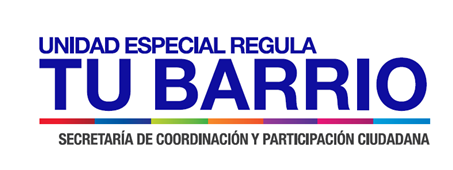 “LA FLORIDA”
ADMINISTRACIÓN  ZONAL
LOS CHILLOS
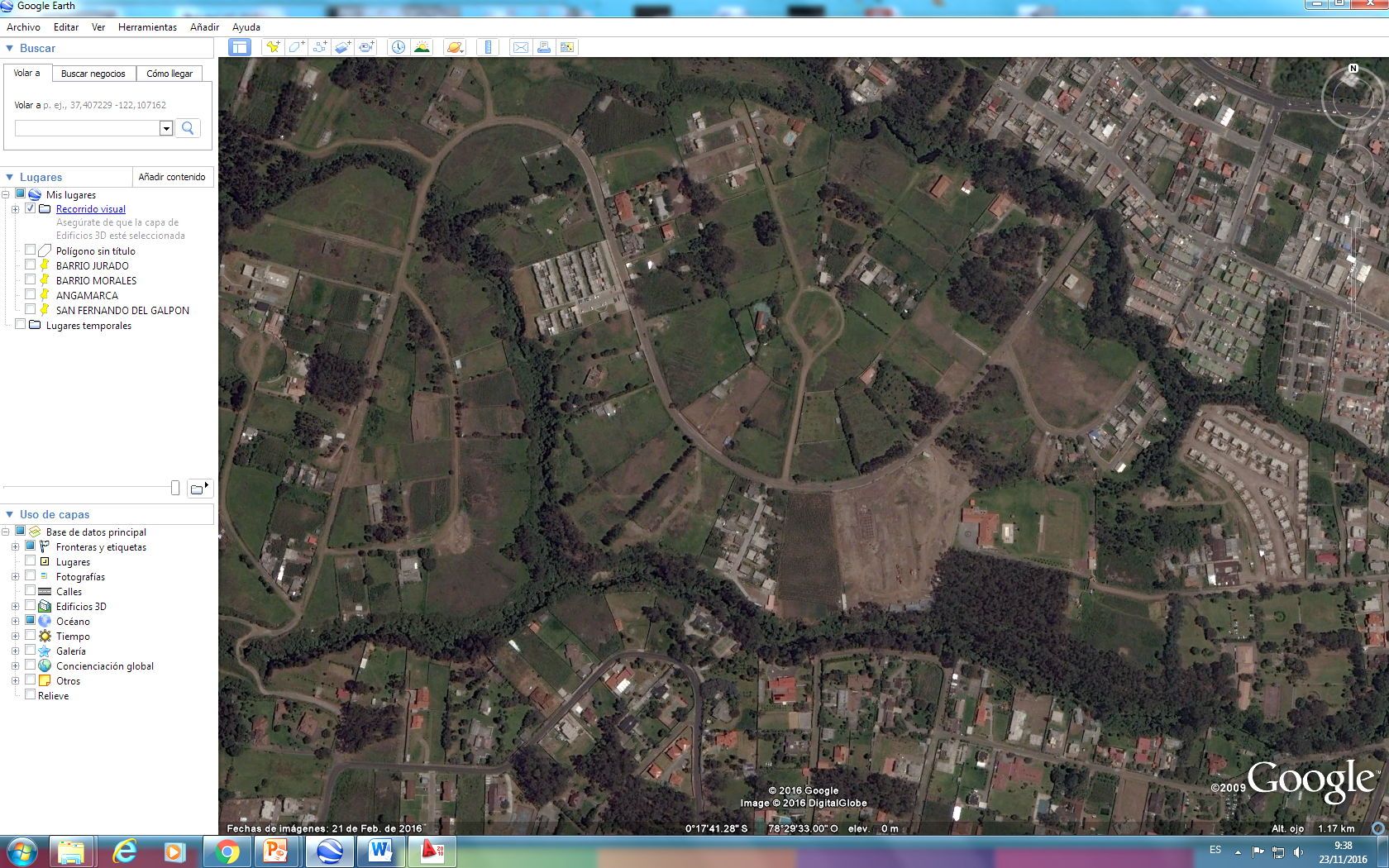 Miguel Riofrío
Vicente Ramón Roca
LA FLORIDA
UBICACIÓN
Parroquia:               CONOCOTO
Administración:    LOS CHILLOS
 Municipal:                                                                   
                                  Vía Principal 
                              Vía Secundaria
FUNDACIÓN DAVIS
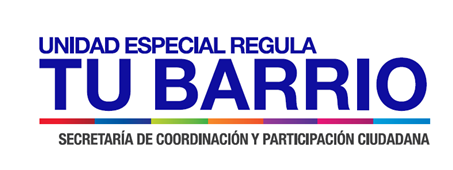 “LA FLORIDA”
ADMINISTRACIÓN  ZONAL
LOS CHILLOS
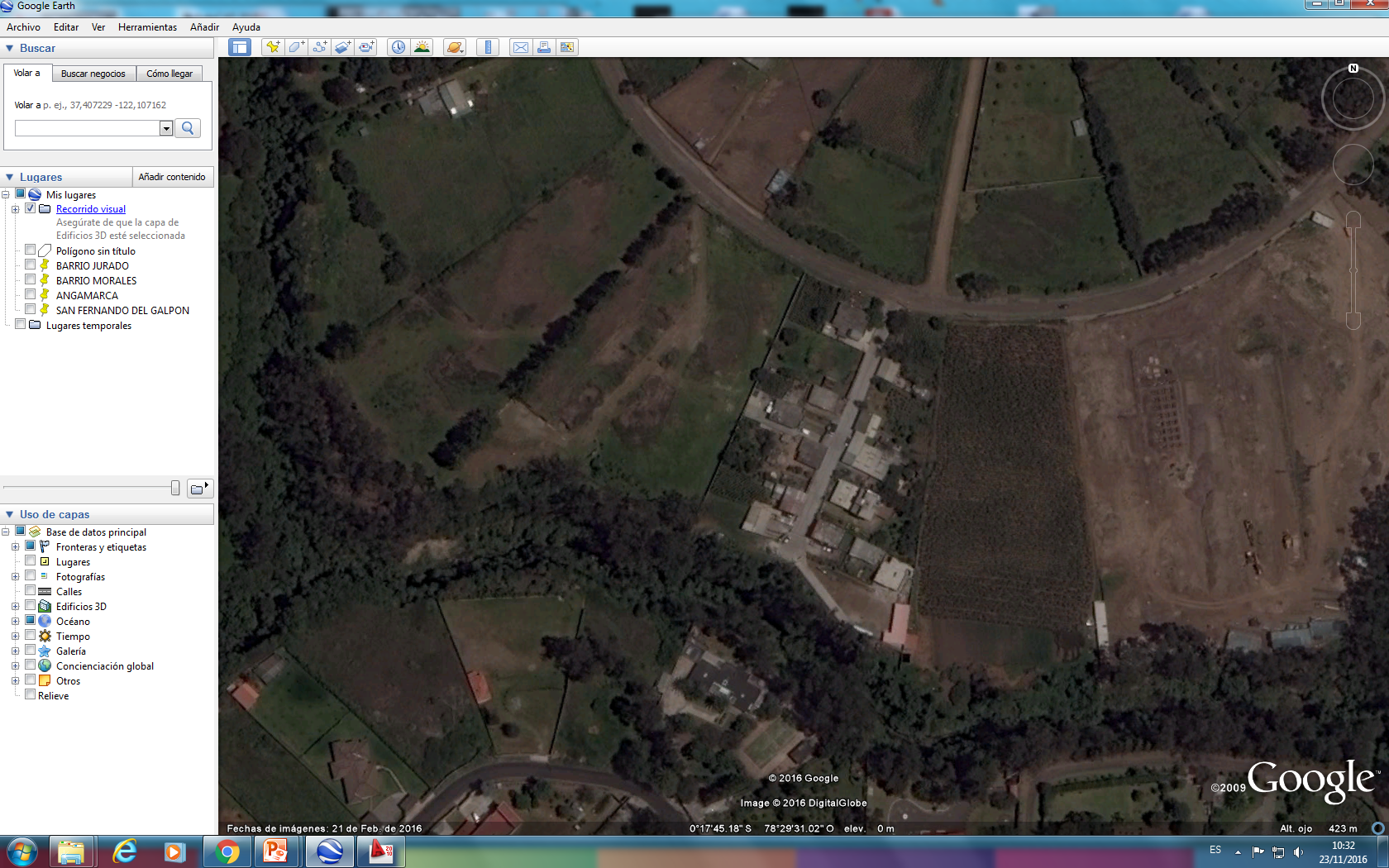 ANTECEDENTES
SOCIO - ORGANIZATIVOS
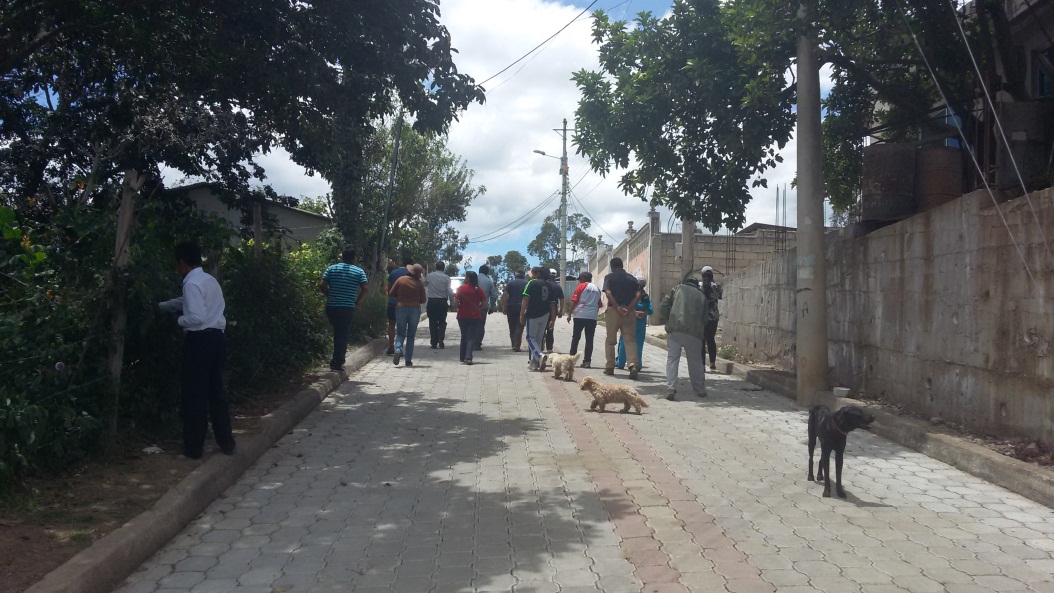 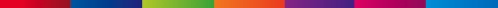 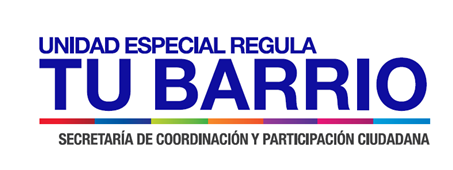 “LA FLORIDA”
ADMINISTRACIÓN  ZONAL
LOS CHILLOS
ZONIFICACIÓN PROPUESTA
ZONIFICACIÓN  ACTUAL
A9(A1003-35), A31 (PQ);(RU1)
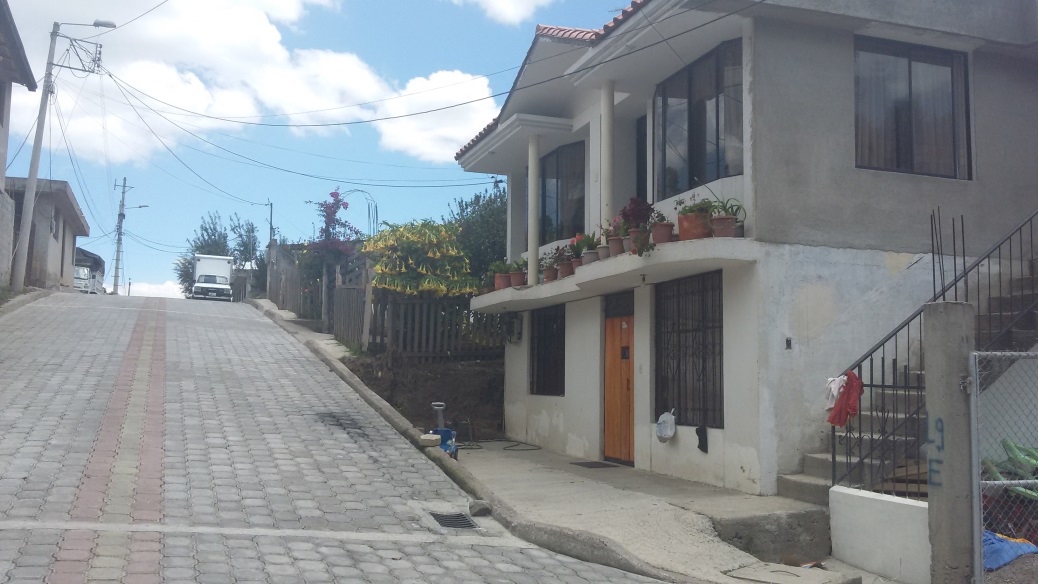 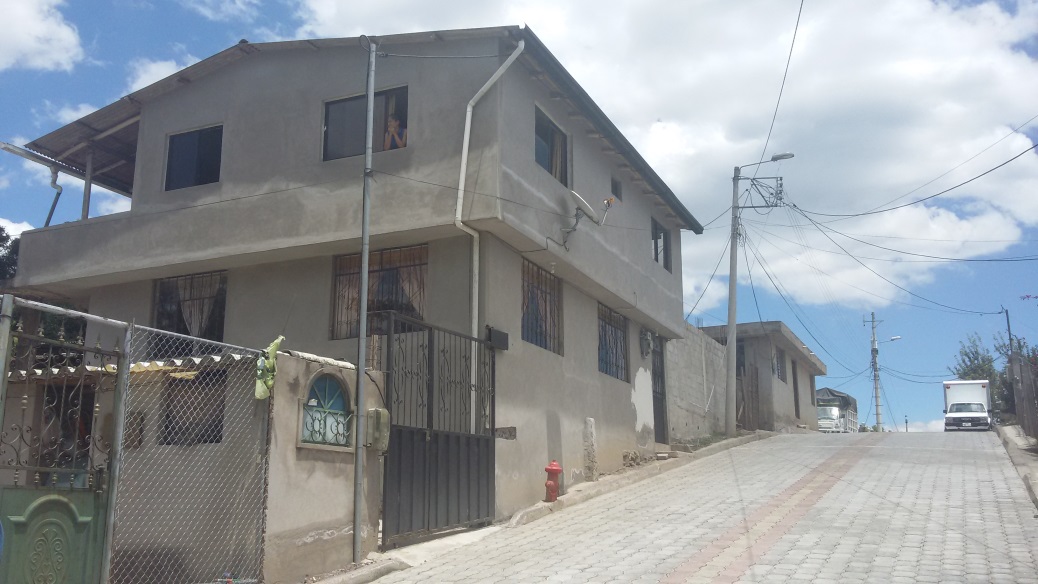 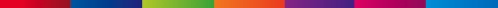 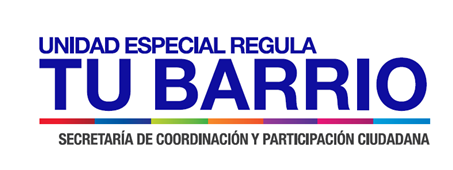 “LA FLORIDA”
ADMINISTRACIÓN  ZONAL
LOS CHILLOS
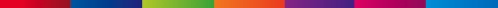 “LA FLORIDA”
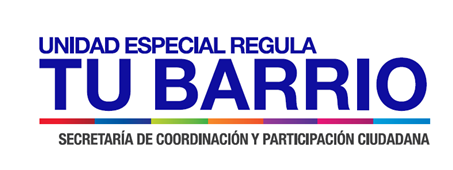 ADMINISTRACIÓN  ZONAL
CUADRO DE DATOS TECNICOS
LOS CHILLOS
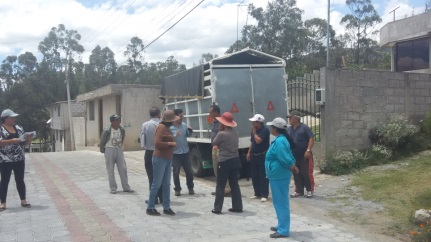 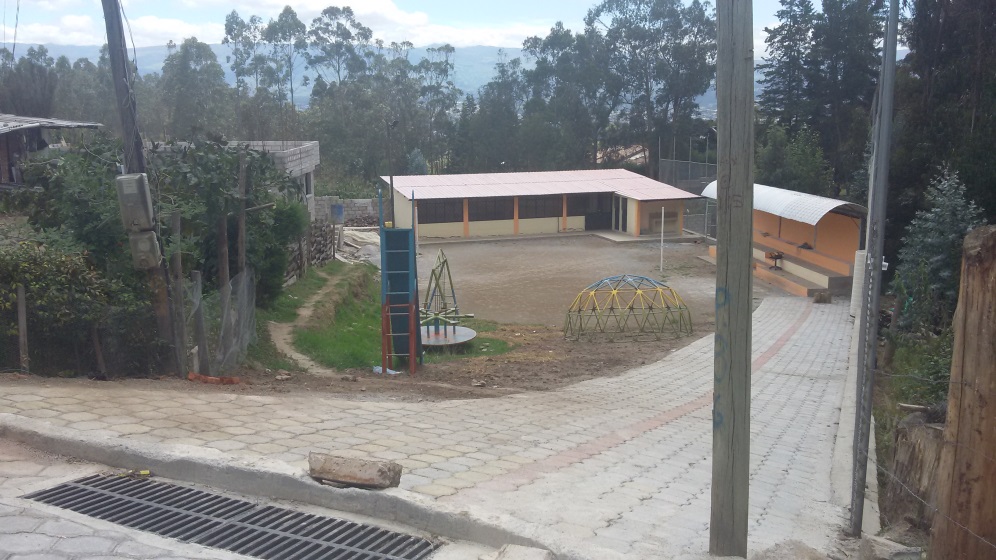 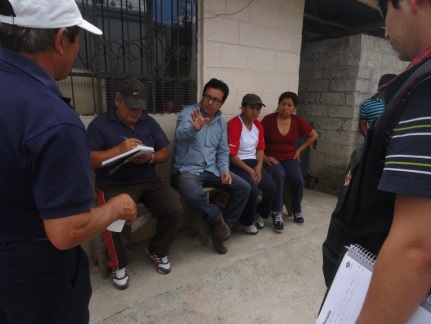 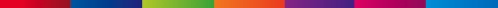 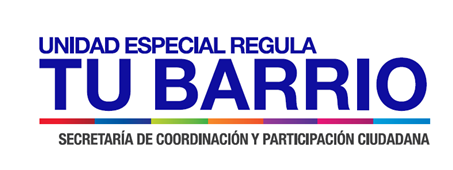 PROYECTO: REGULARIZACIÓN DEL ASENTAMIENTO HUMANO DE HECHO Y CONSOLIDADO DE INTERÉS SOCIAL  DENOMINADO:
“CUENDINA SECTOR LA VICTORIA”
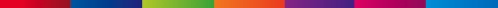 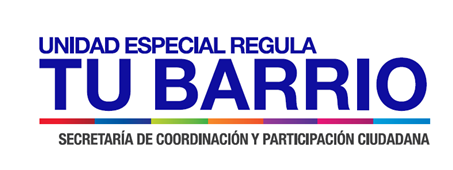 “CUENDINA SECTOR LA VICTORIA”
ADMINISTRACIÓN  ZONAL
LOS CHILLOS
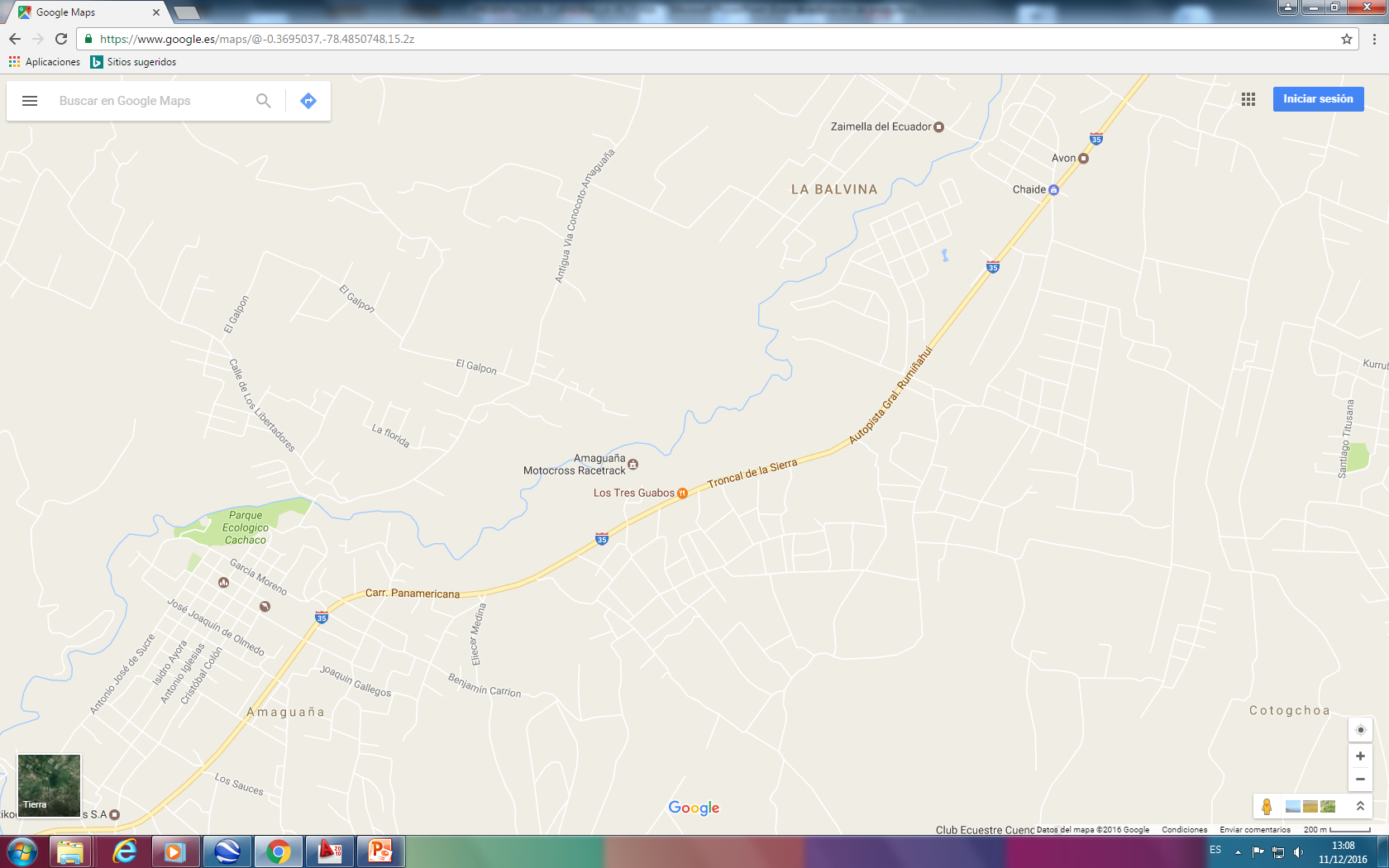 CUENDINA SECTOR LA VICTORIA
UBICACIÓN
Parroquia:               AMAGUAÑA
Administración:    LOS CHILLOS
 Municipal:                                                                   
                                  Vía Principal 
                              Vía Secundaria
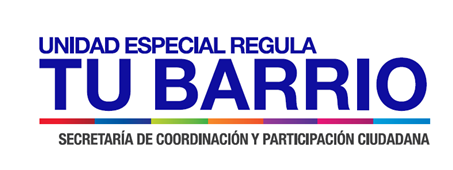 “CUENDINA SECTOR LA VICTORIA”
ADMINISTRACIÓN  ZONAL
LOS CHILLOS
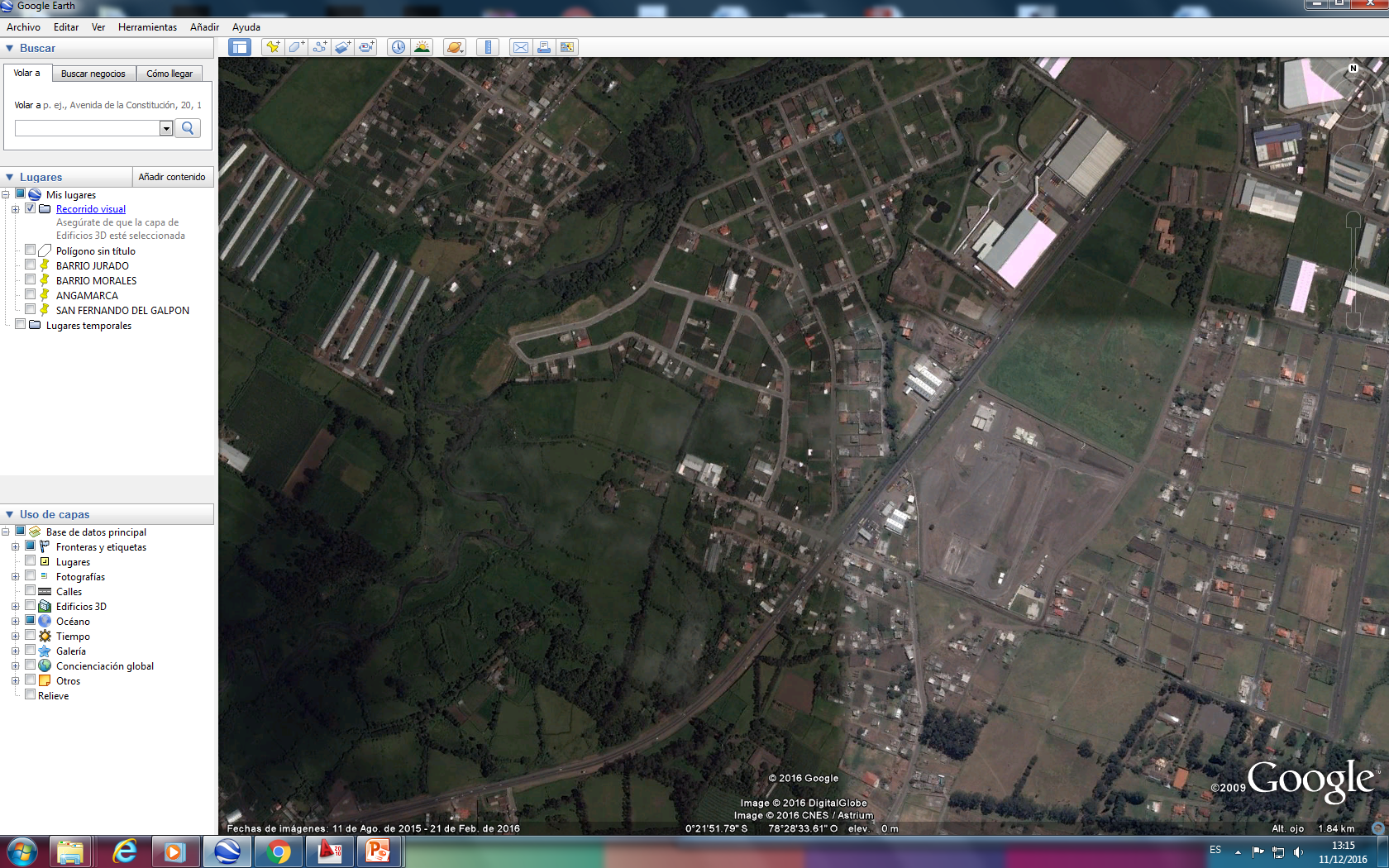 SECTOR INDUSTRIAL
AV. General Rumiñahui
UBICACIÓN
Parroquia:               AMAGUAÑA
Administración:    LOS CHILLOS
 Municipal:                                                                   
                                  Vía Principal 
                              Vía Secundaria
CUENDINA SECTOR LA VICTORIA
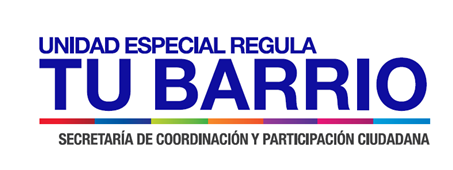 “CUENDINA SECTOR LA VICTORIA”
ADMINISTRACIÓN  ZONAL
LOS CHILLOS
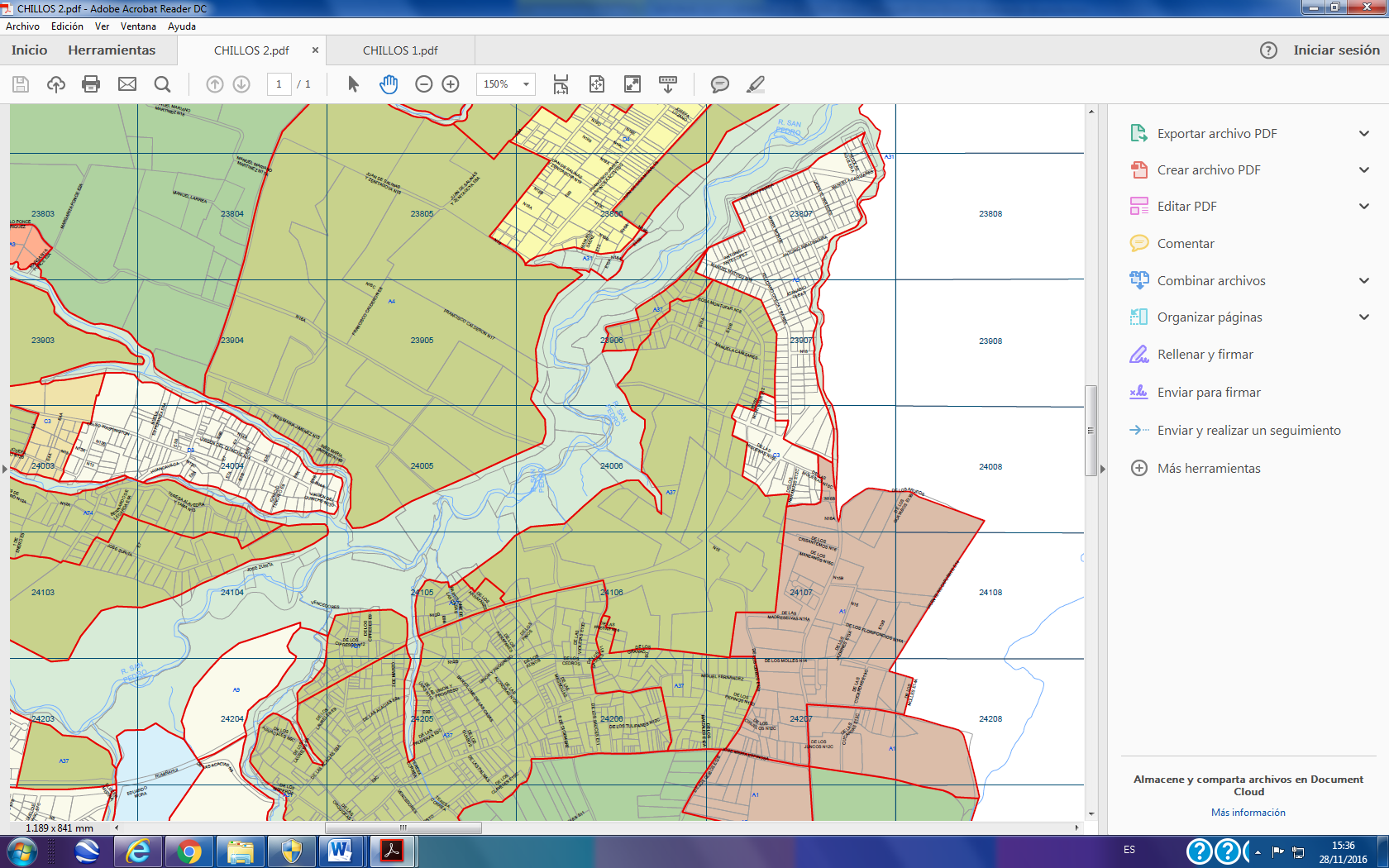 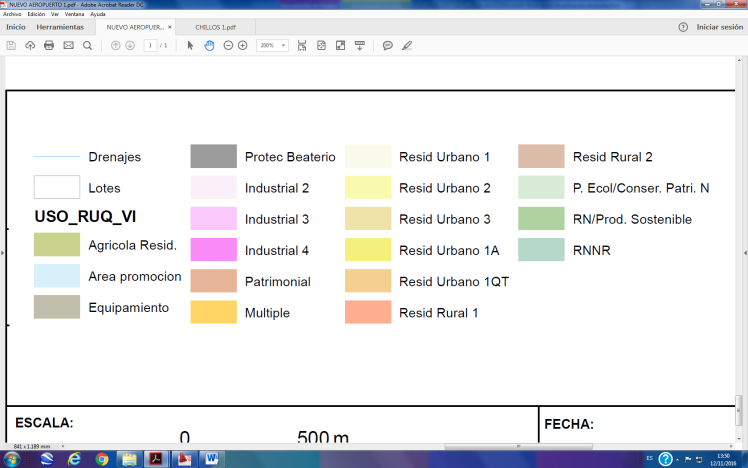 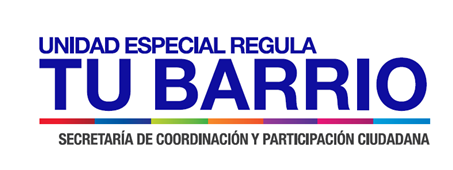 “CUENDINA SECTOR LA VICTORIA”
ADMINISTRACIÓN  ZONAL
LOS CHILLOS
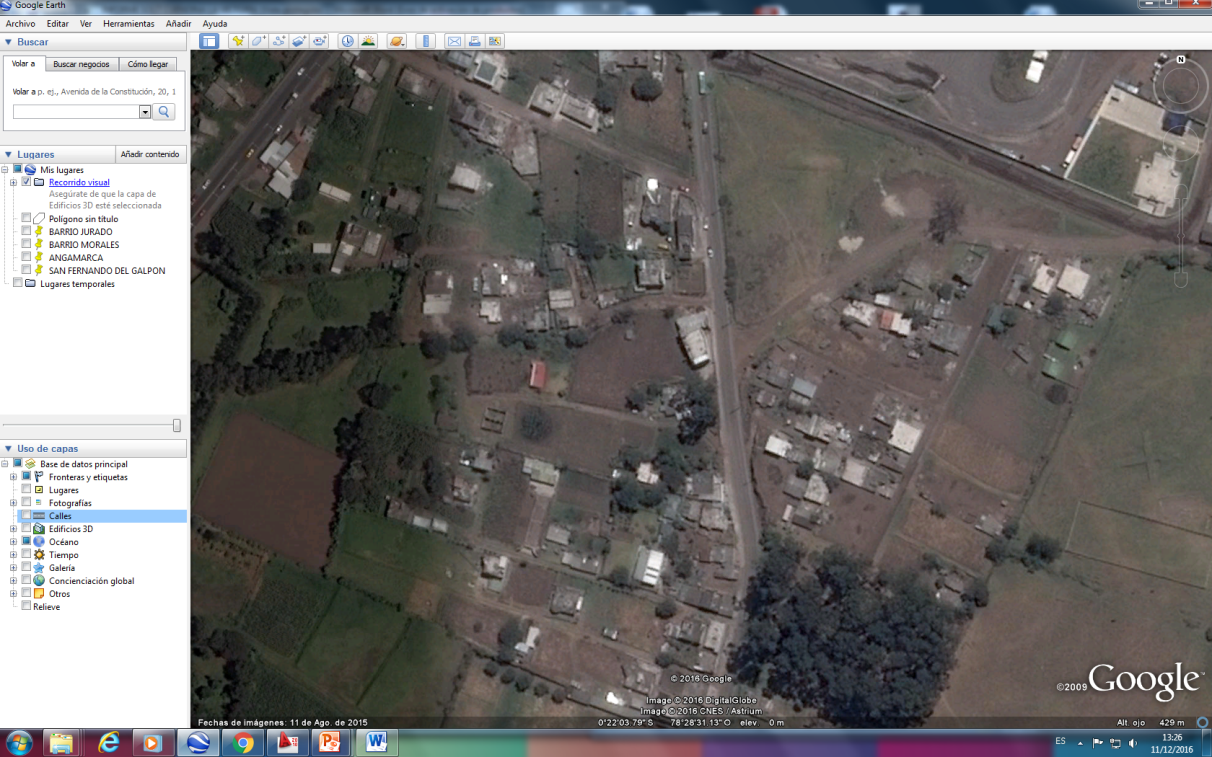 ANTECEDENTES
SOCIO - ORGANIZATIVOS
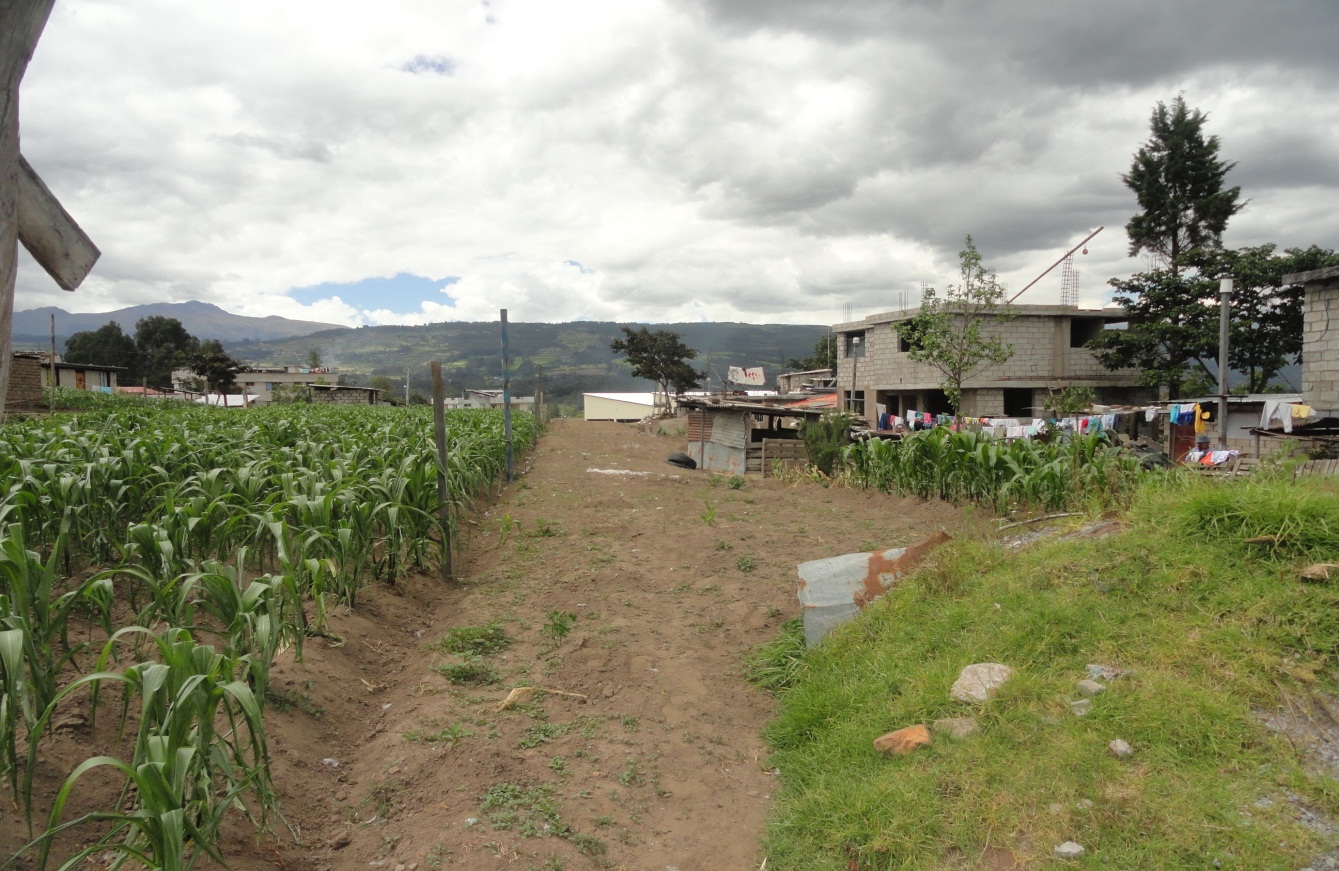 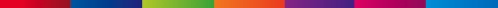 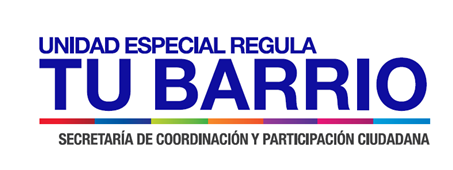 “CUENDINA SECTOR LA VICTORIA”
ADMINISTRACIÓN  ZONAL
LOS CHILLOS
ZONIFICACIÓN PROPUESTA
ZONIFICACIÓN  ACTUAL
A1(A602-50)
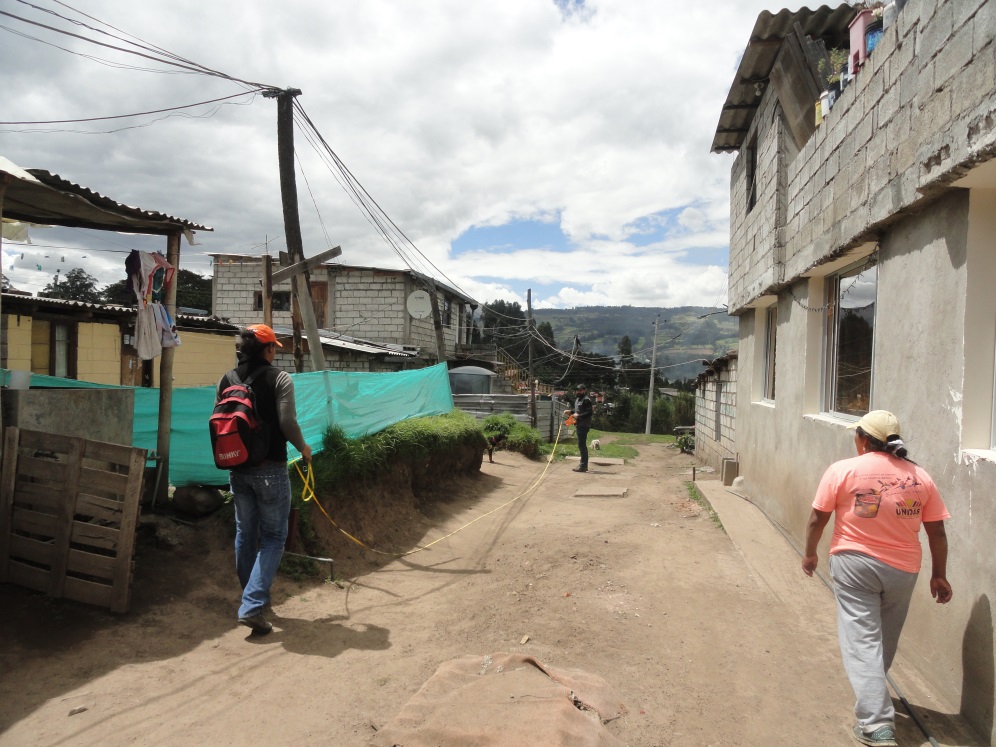 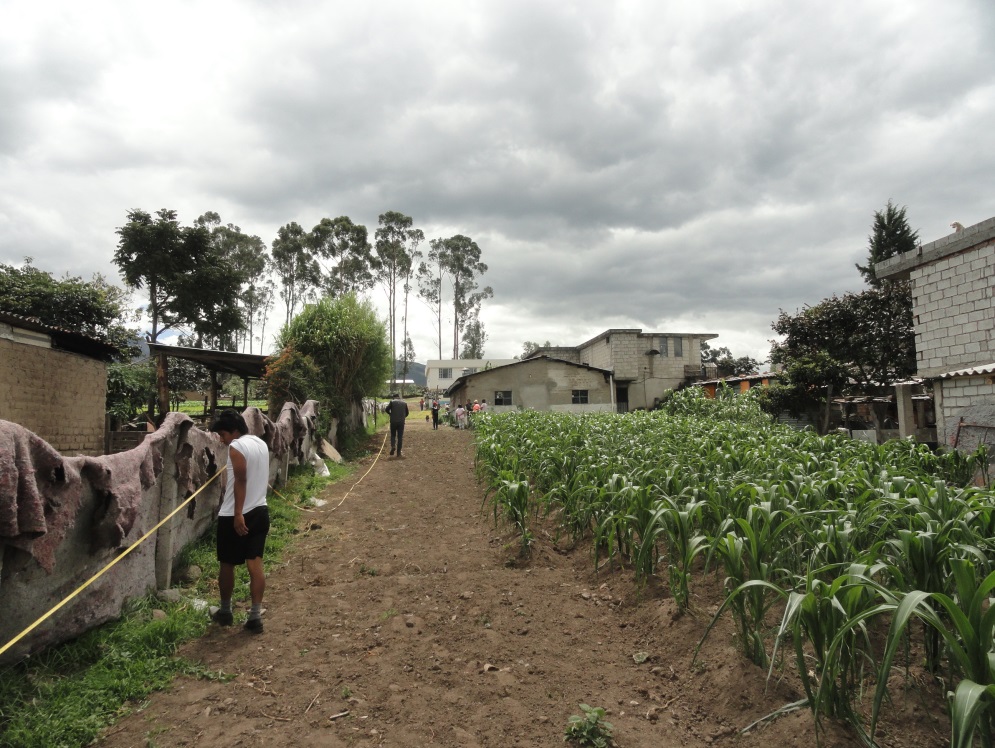 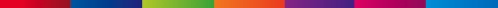 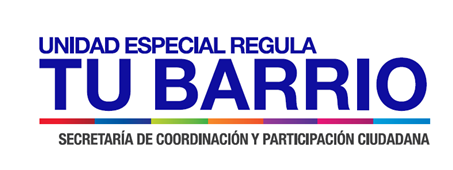 “CUENDINA SECTOR LA VICTORIA”
ADMINISTRACIÓN  ZONAL
LOS CHILLOS
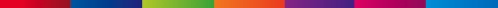 “CUENDINA SECTOR LA VICTORIA”
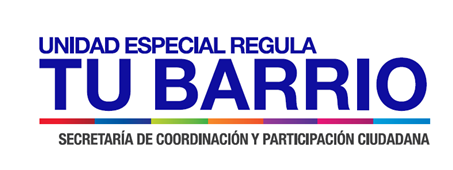 ADMINISTRACIÓN  ZONAL
LOS CHILLOS
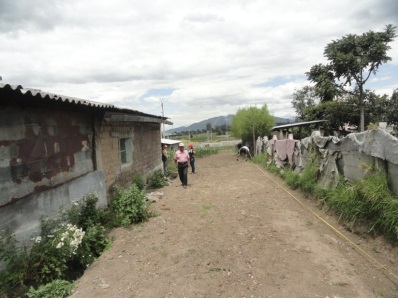 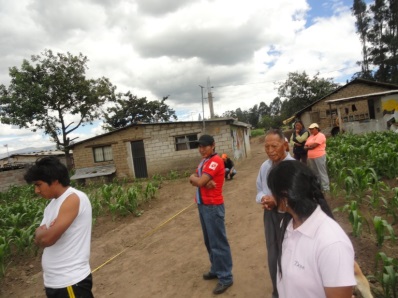 CUADRO DE DATOS TECNICOS
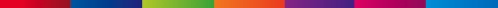 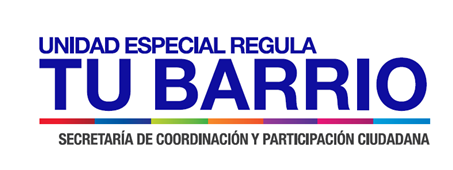 PROYECTO: REGULARIZACIÓN DEL ASENTAMIENTO HUMANO DE HECHO Y CONSOLIDADO DE INTERÉS  DENOMINADO:
“PALMERAS II ETAPA”
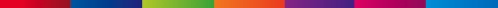 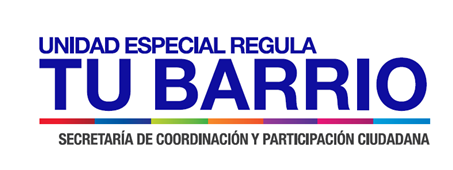 “PALMERAS II ETAPA”
ADMINISTRACIÓN  ZONAL
LOS CHILLOS
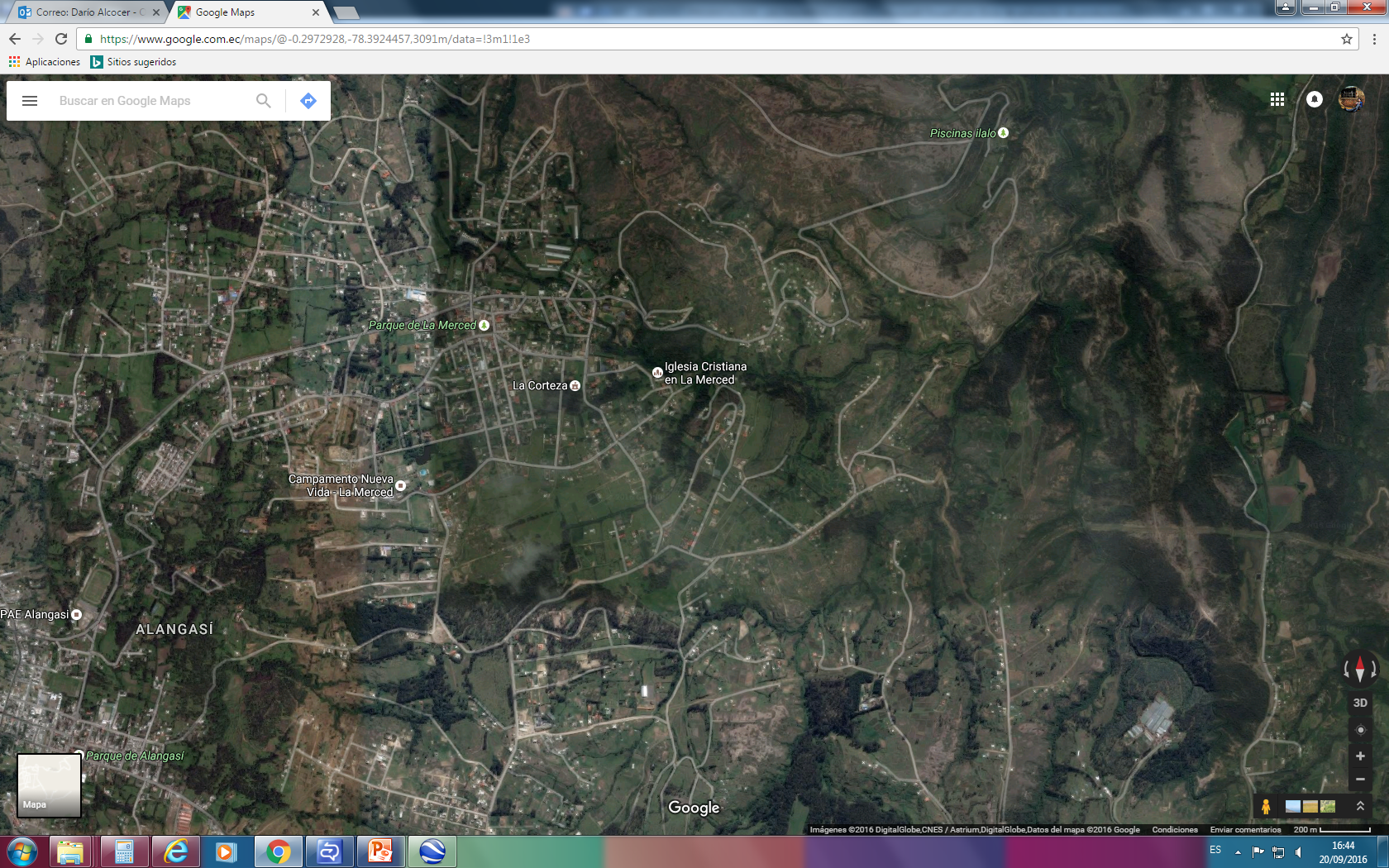 PARQUE MUNICIPAL  LA MERCED
ILALO
AHH y C
PALMERAS II ETAPA
LA COCHA DE LA MERCED
CESAR CHIRIBOGA
AHH y C
PALMERAS I ETAPA
UBICACIÓN
Parroquia:               LA MERCED  
Administración:    LOS CHILLOS
 Municipal:                                                                   
                                  Vía Principal 
                              Vía Secundaria
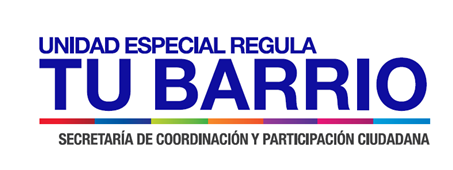 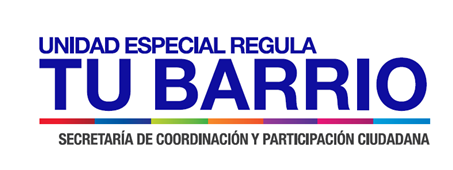 “PALMERAS II ETAPA”
ADMINISTRACIÓN  ZONAL
ADMINISTRACIÓN  ZONAL
LOS CHILLOS
LOS CHILLOS
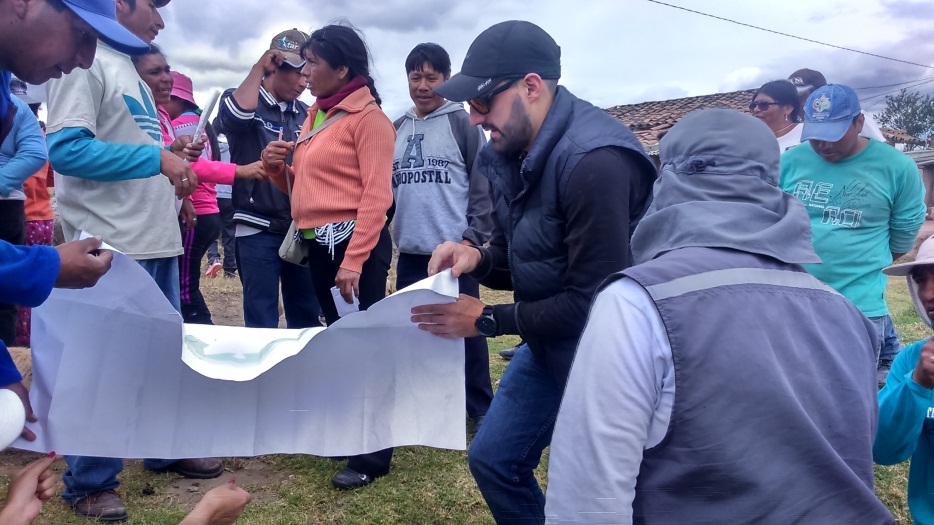 ANTECEDENTES
SOCIO - ORGANIZATIVOS
ANTECEDENTES
SOCIO - ORGANIZATIVOS
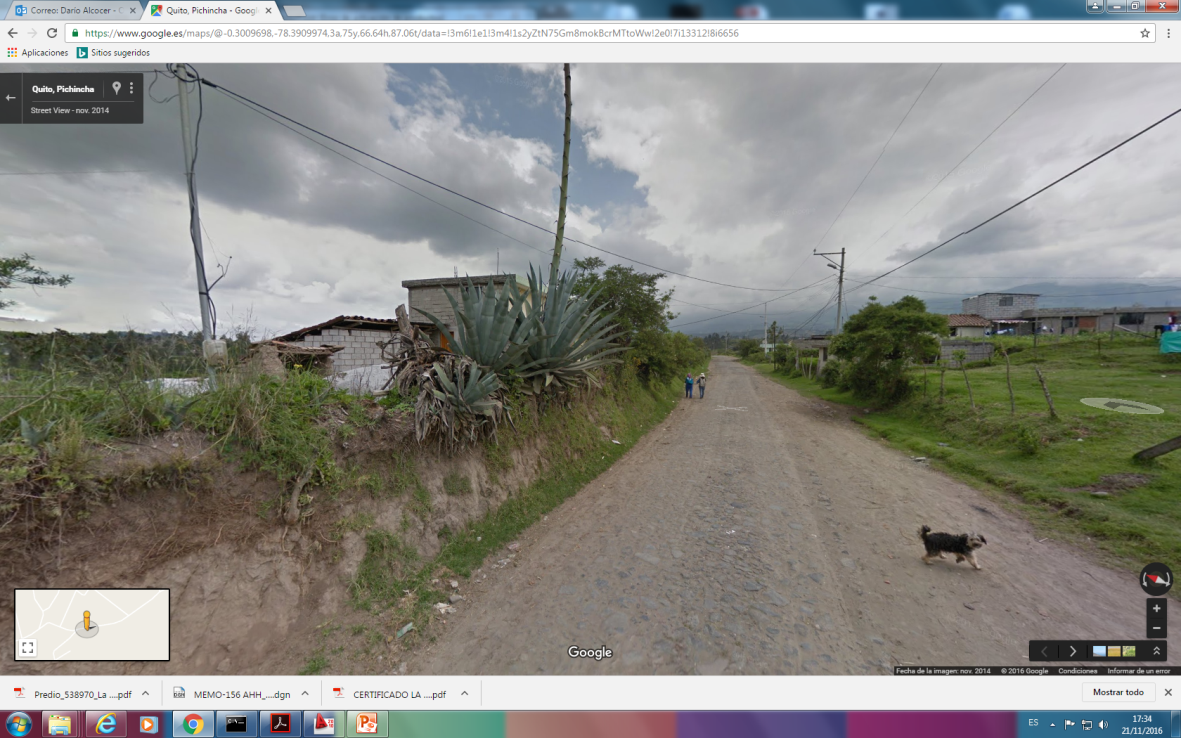 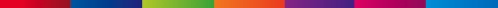 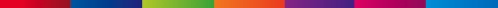 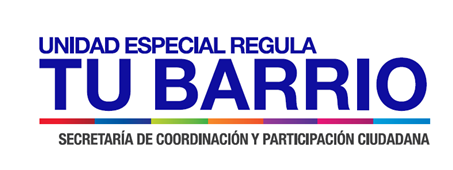 “PALMERAS II ETAPA”
ADMINISTRACIÓN  ZONAL
LOS CHILLOS
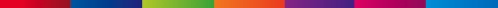 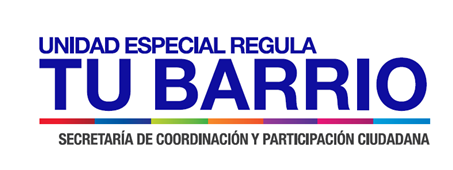 “PALMERAS  II ETAPA”
ADMINISTRACIÓN  ZONAL
LOS CHILLOS
ZONIFICACIÓN PROPUESTA
ZONIFICACIÓN  ACTUAL
A3(A2502-10) /AR; A8(A603-35)/ AR; A31 (PQ)
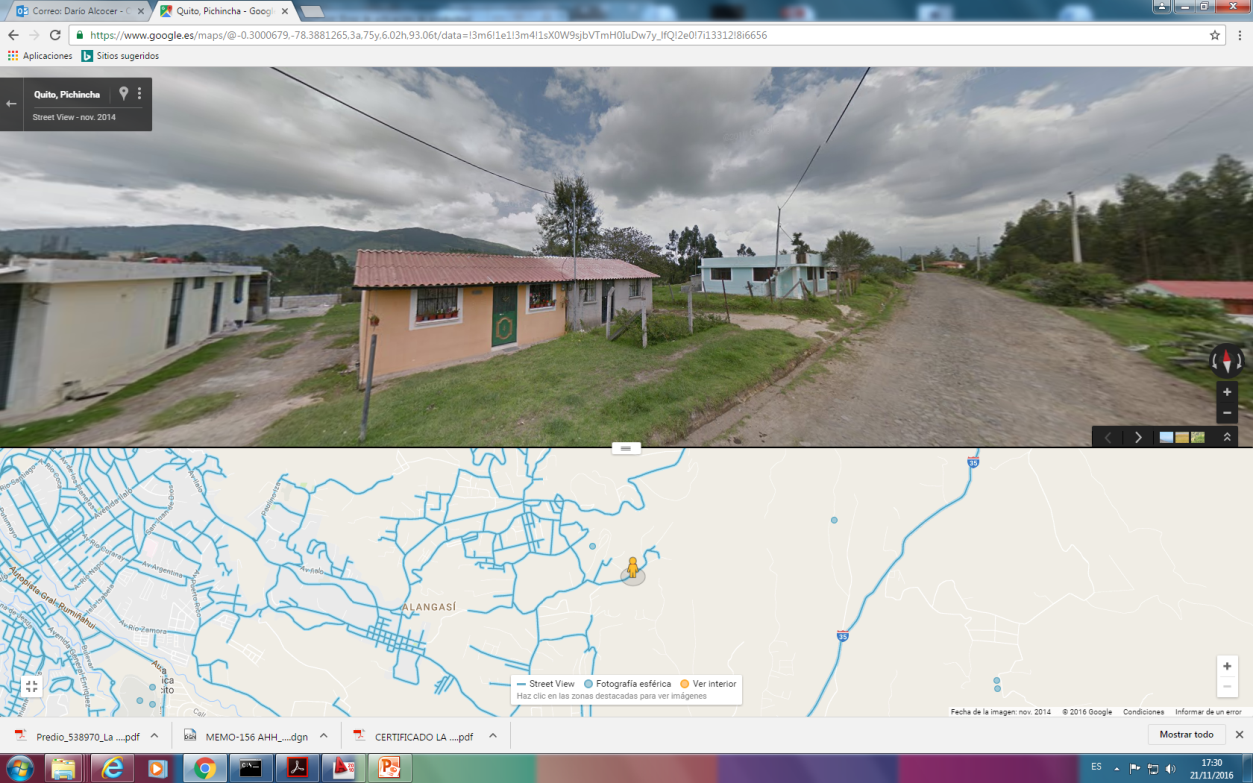 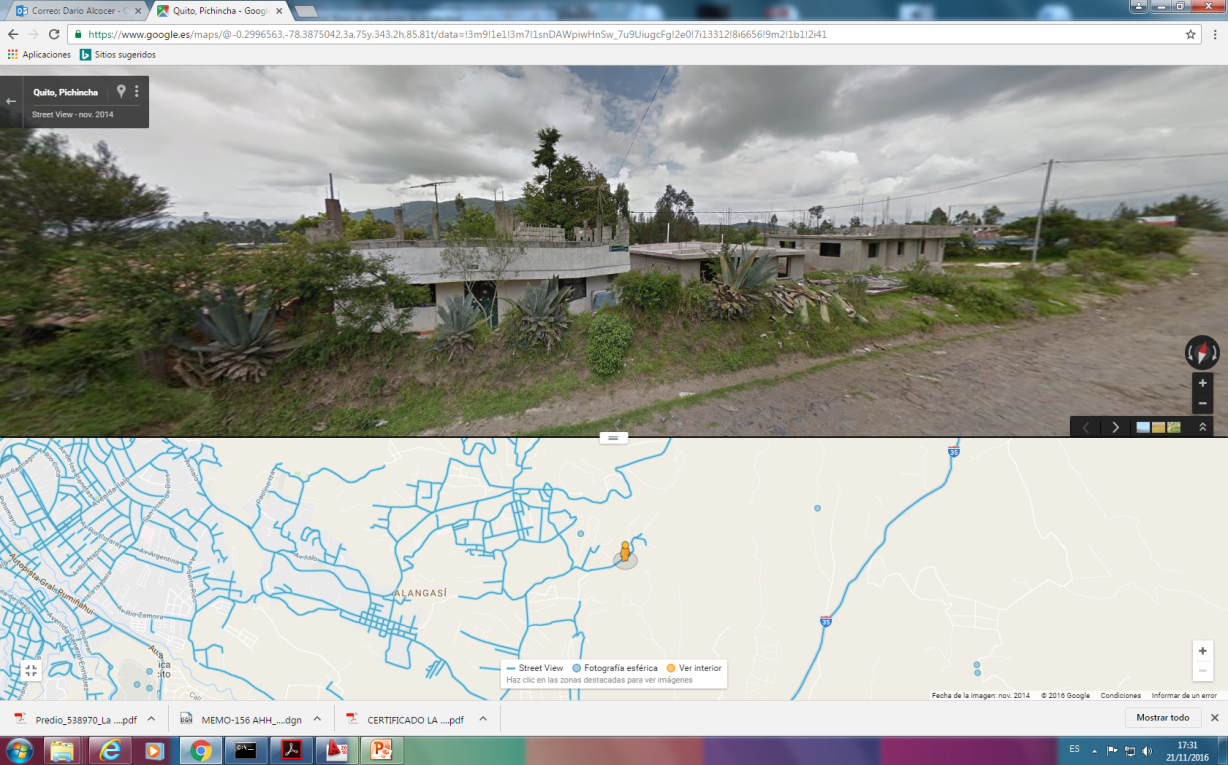 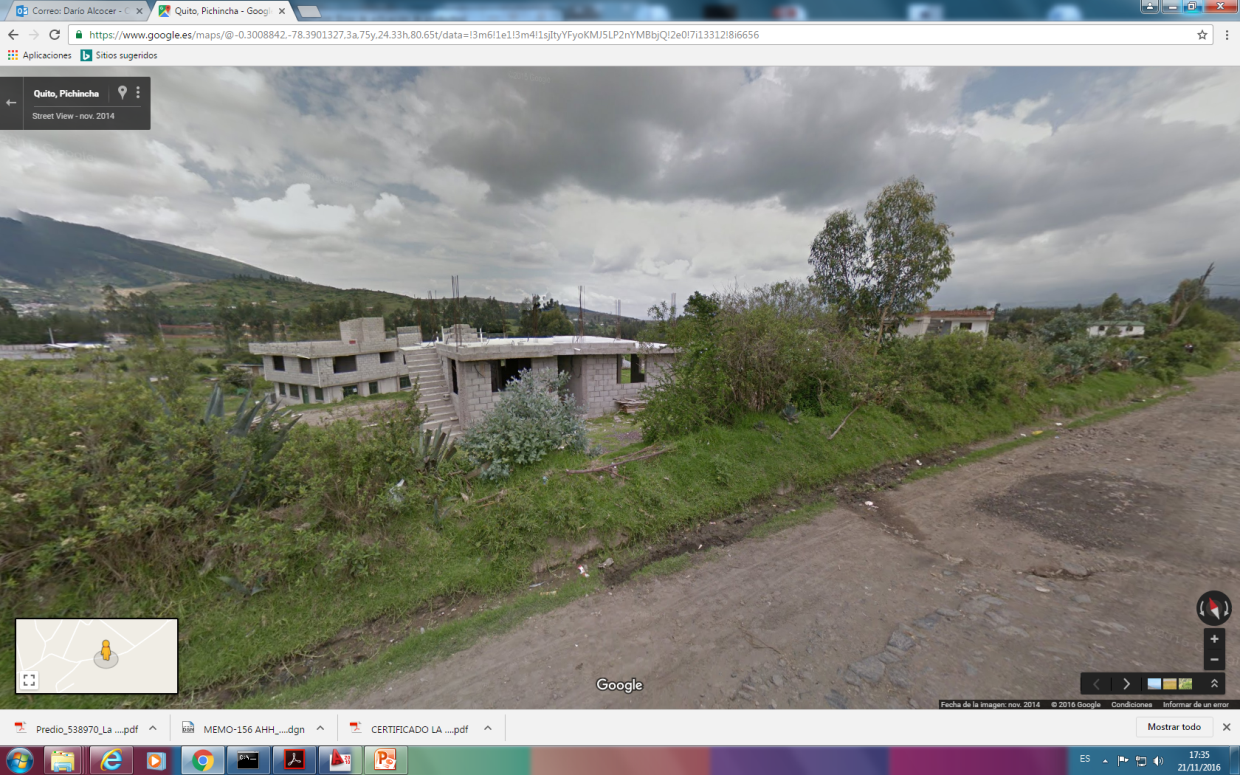 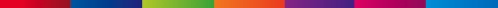 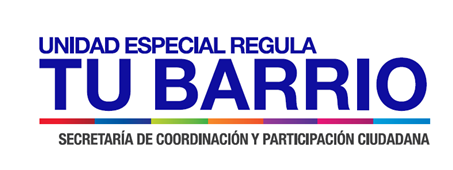 “PALMERAS II ETAPA”
ADMINISTRACIÓN  ZONAL
LOS CHILLOS
CUADRO DE DATOS TECNICOS
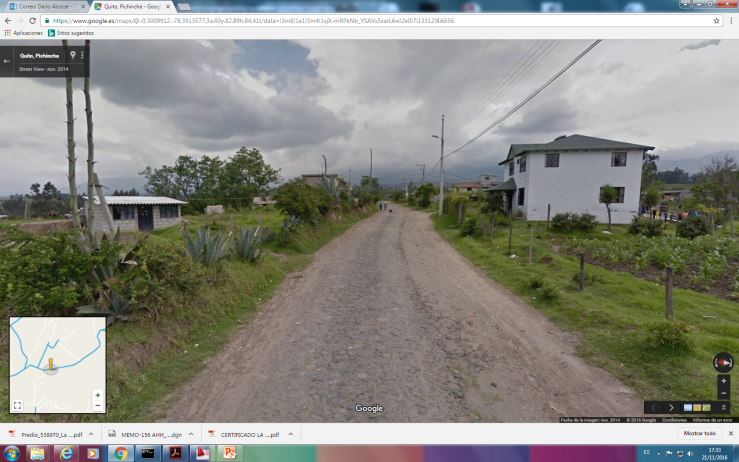 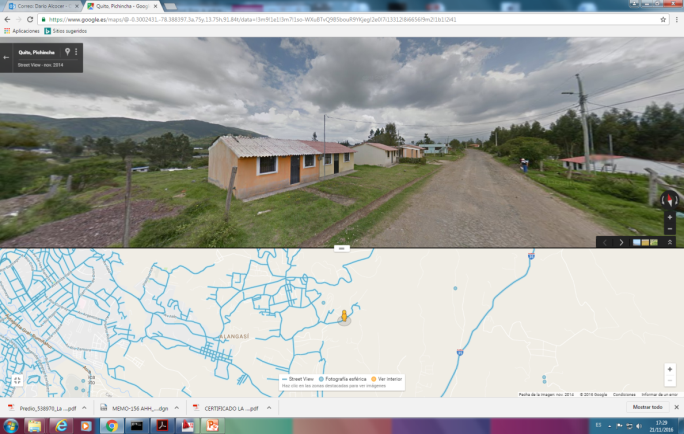 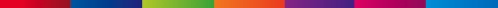 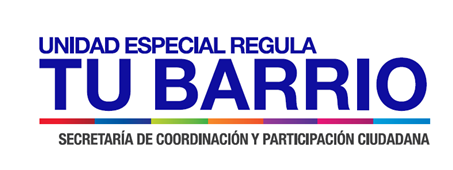 PROYECTO: REGULARIZACIÓN DEL ASENTAMIENTO HUMANO DE HECHO Y CONSOLIDADO DE INTERÉS SOCIAL  DENOMINADO:
“COOPERATIVA DE VIVIENDA RURAL  LA BALBINA”
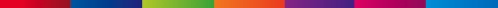 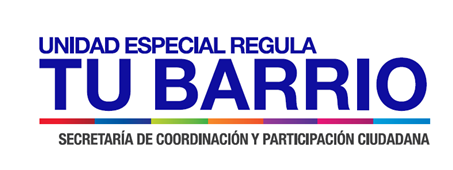 “COOPERATIVA DE VIVIENDA RURAL LA BALBINA”
ADMINISTRACIÓN  ZONAL
LOS CHILLOS
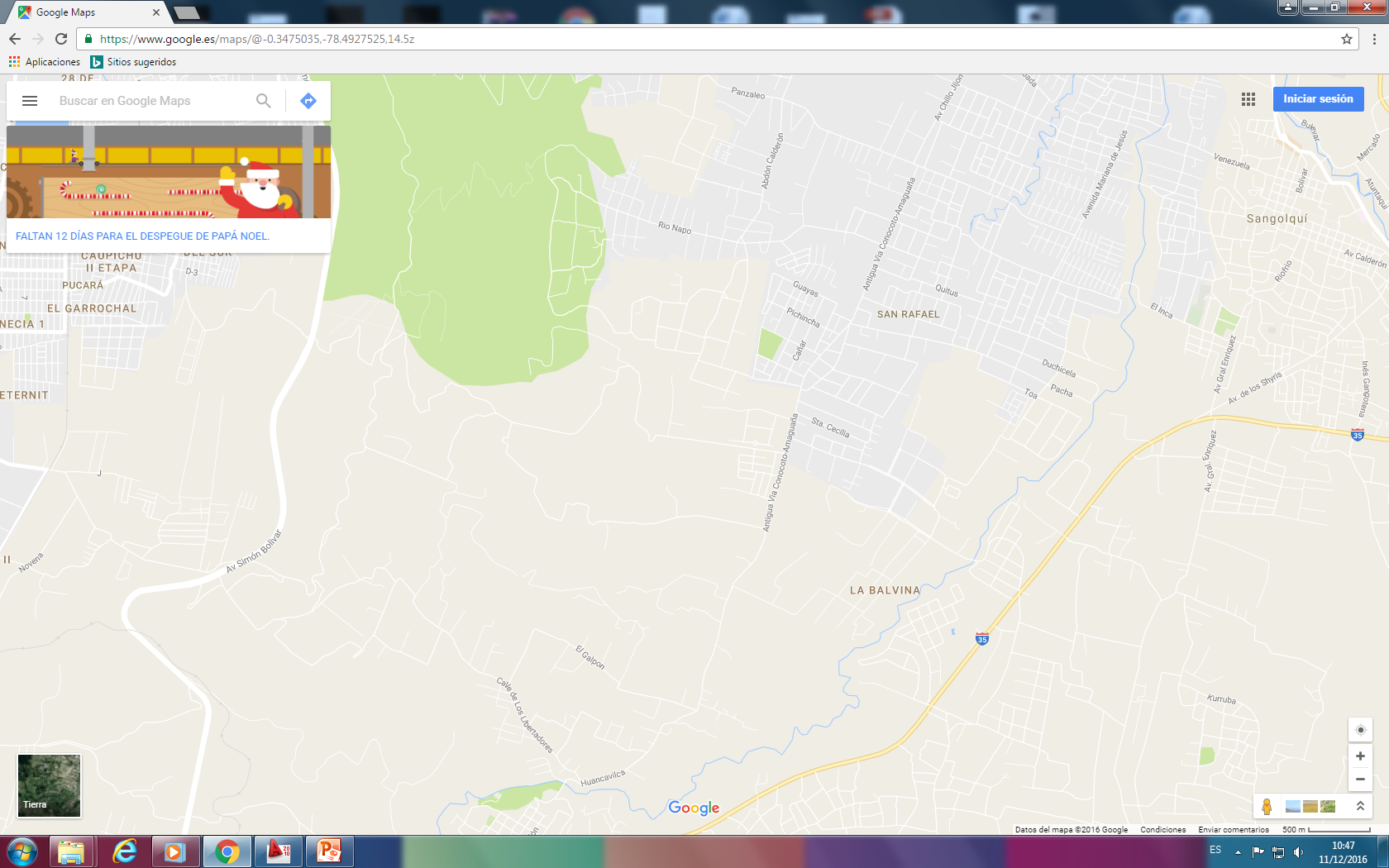 PUENTE 5
UBICACIÓN
Parroquia:              AMAGUAÑA
Administración:    LOS CHILLOS
 Municipal                                                                   
                                  Vía Principal 
                              Vía Secundaria
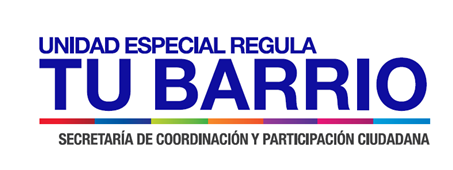 “COOPERATIVA DE VIVIENDA RURAL LA BALBINA”
ADMINISTRACIÓN  ZONAL
LOS CHILLOS
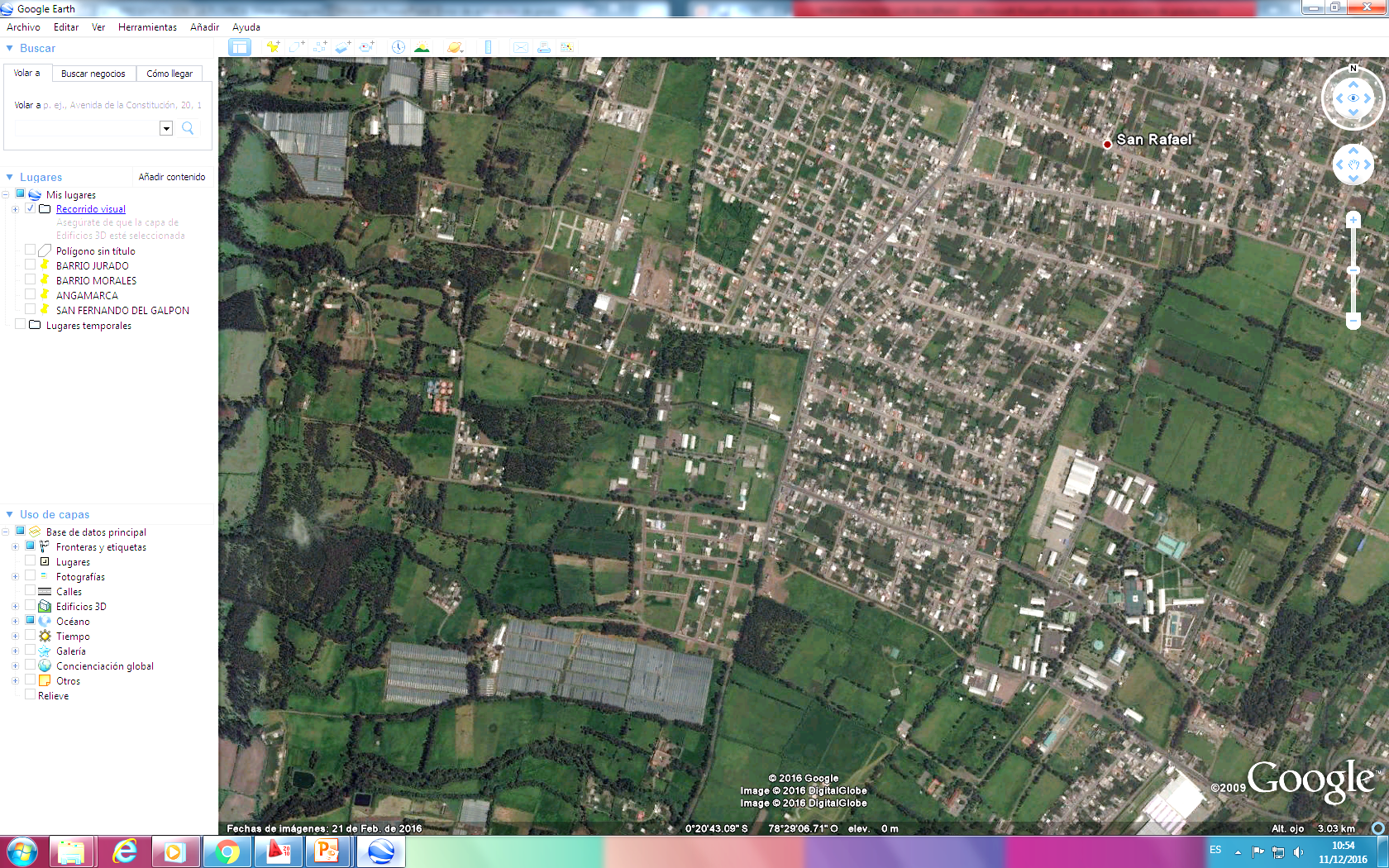 PUENTE 5
AUTOPISTA RUMIÑAHUI
IGLESIA VERBO
CUARTEL LA BALBINA
COOPERATIVA LA BALBINA
UBICACIÓN
Parroquia:               AMAGUAÑA
Administración:    LOS CHILLOS
 Municipal:                                                                   
                                  Vía Principal 
                              Vía Secundaria
Vía Antigua Amaguaña Conocoto
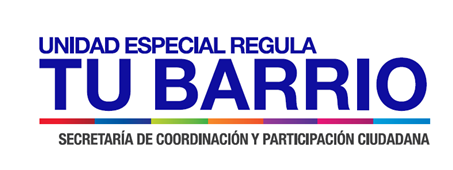 “COOPERATIVA DE VIVIENDA RURAL LA BALBINA”
ADMINISTRACIÓN  ZONAL
LOS CHILLOS
PUENTE 5
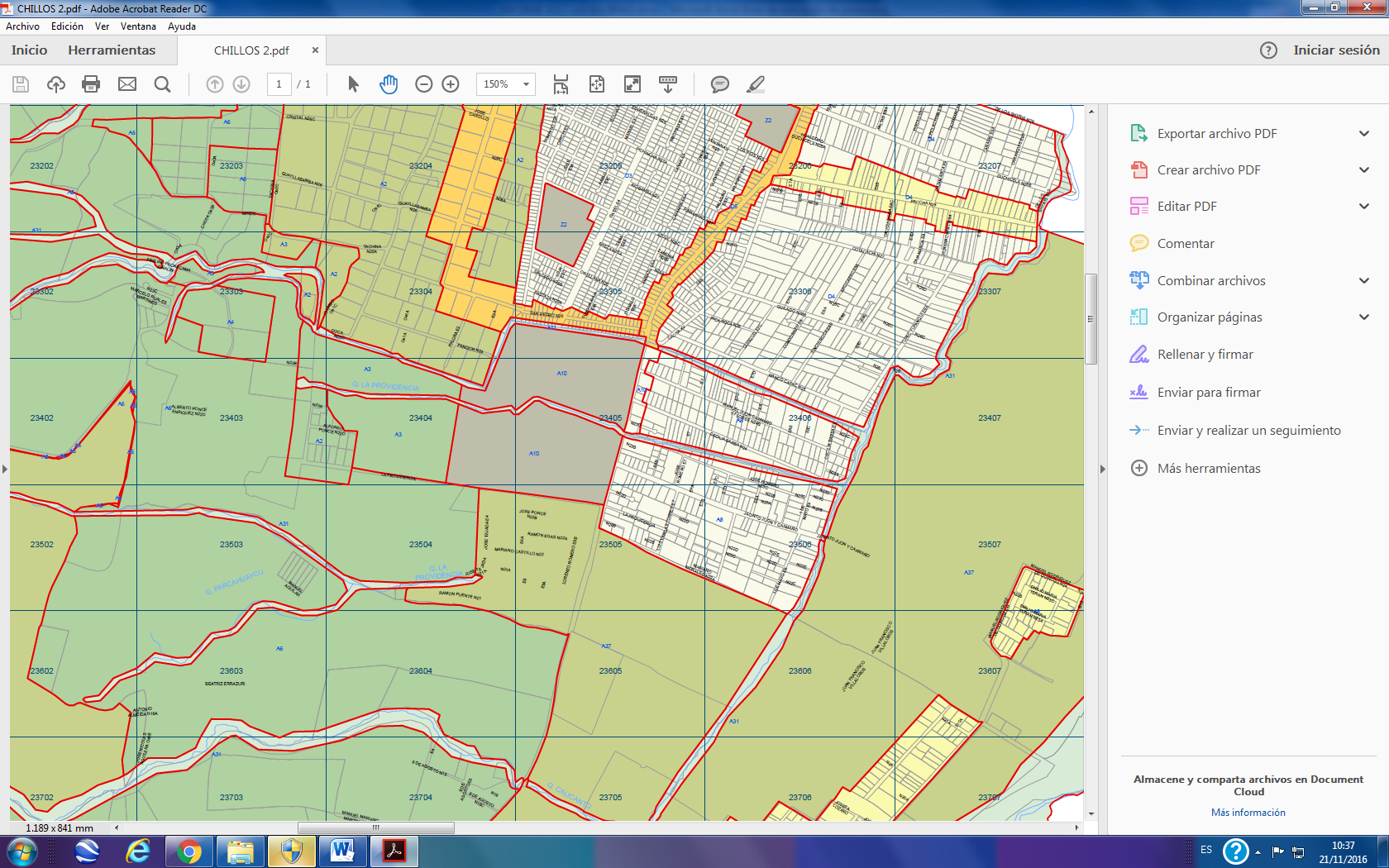 AUTOPISTA RUMIÑAHUI
IGLESIA VERBO
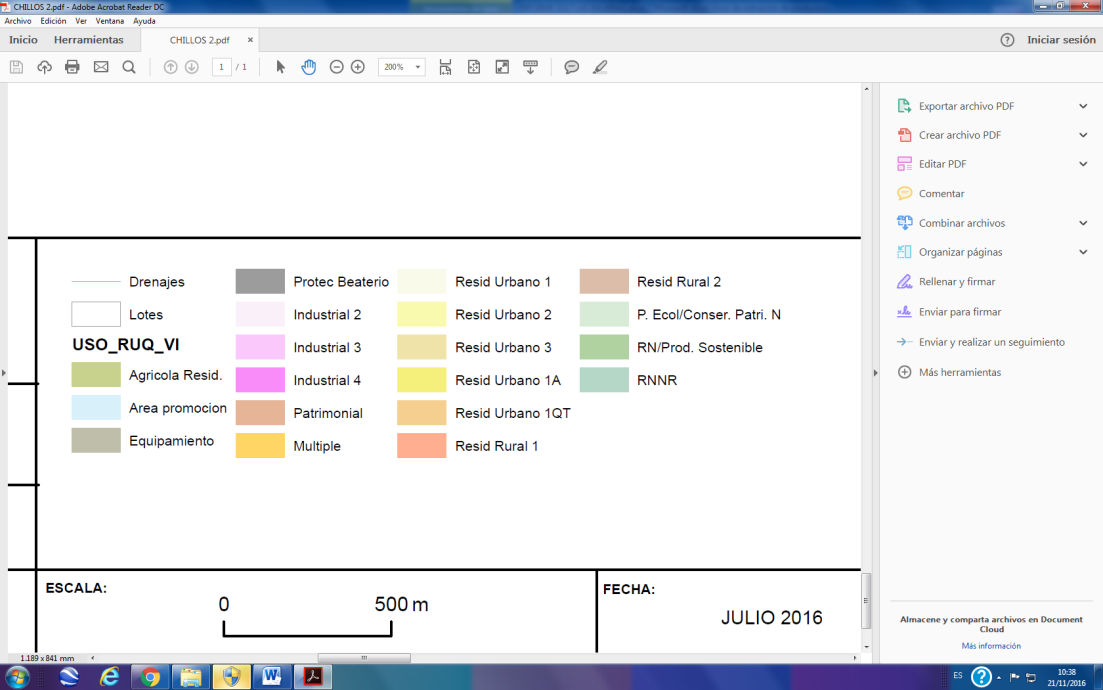 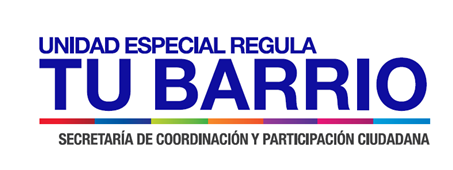 “COOPERATIVA DE VIVIENDA RURAL LA BALBINA”
ADMINISTRACIÓN  ZONAL
LOS CHILLOS
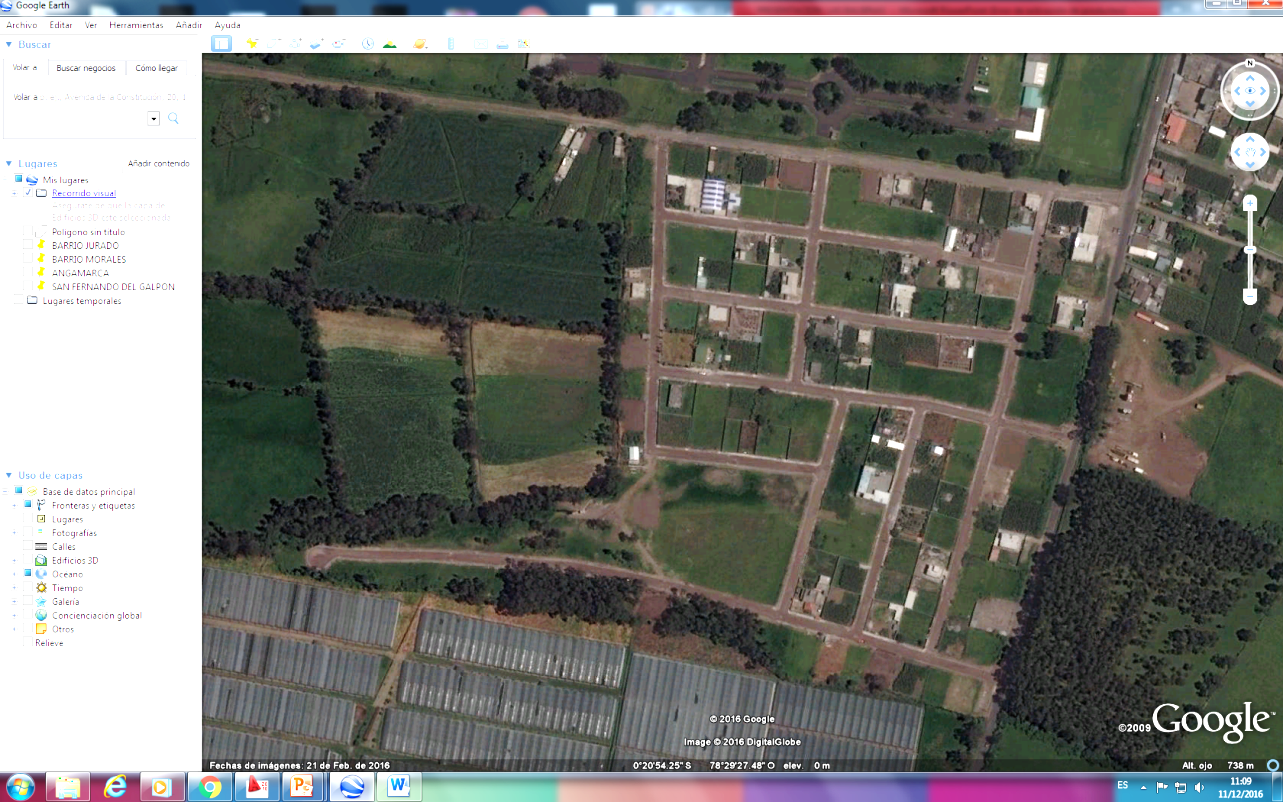 ANTECEDENTES
SOCIO - ORGANIZATIVOS
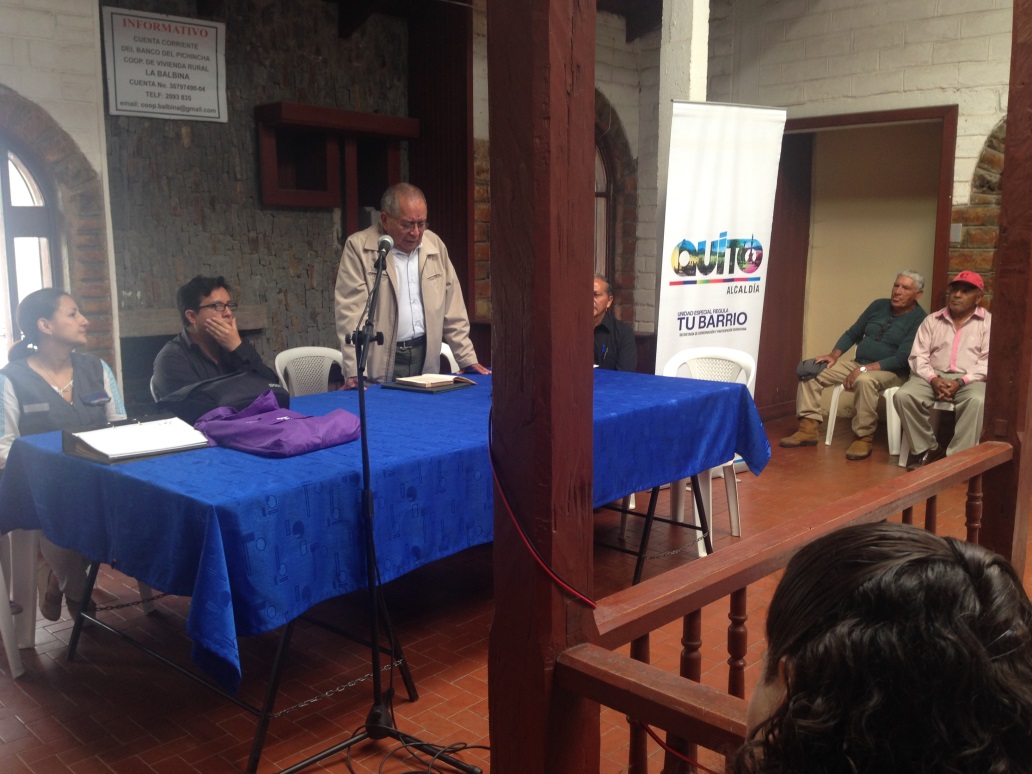 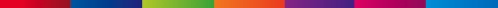 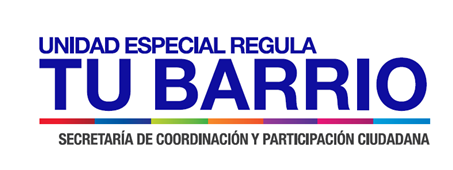 “COOPERATIVA DE VIVIENDA RURAL LA BALBINA”
ADMINISTRACIÓN  ZONAL
LOS CHILLOS
ZONIFICACIÓN PROPUESTA
ZONIFICACIÓN  ACTUAL
A37(A1002-35(VU)); A31(PQ)/ (AR)
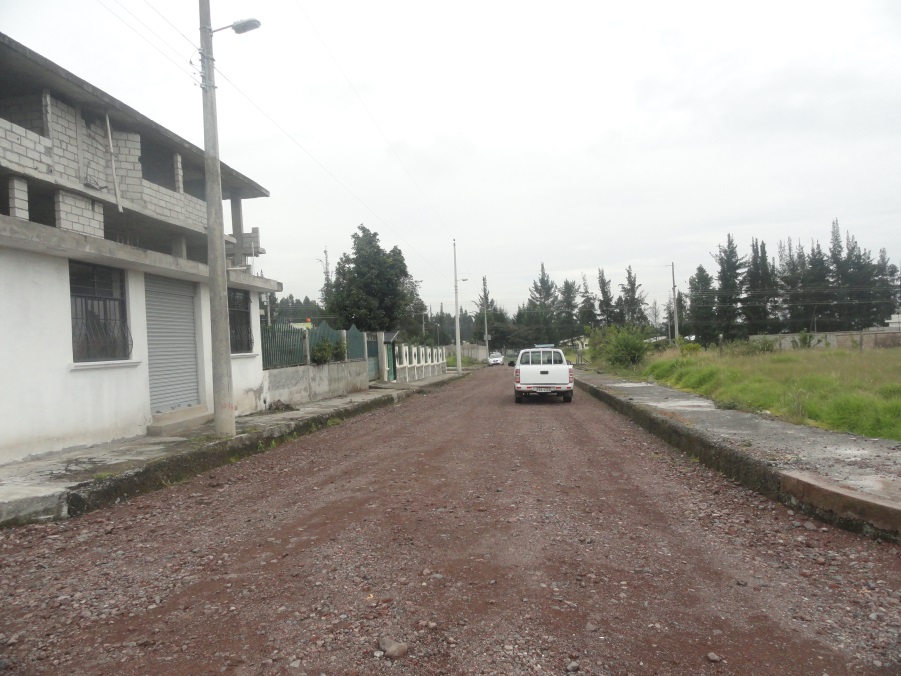 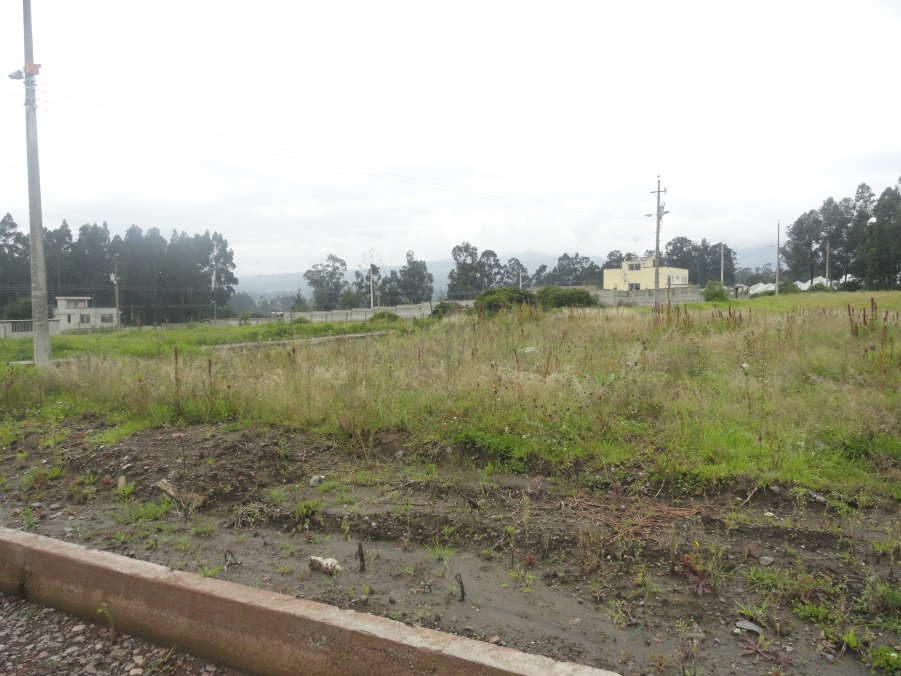 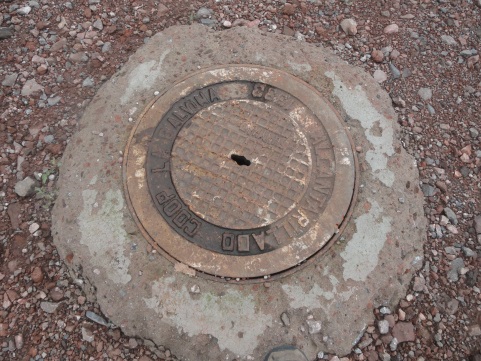 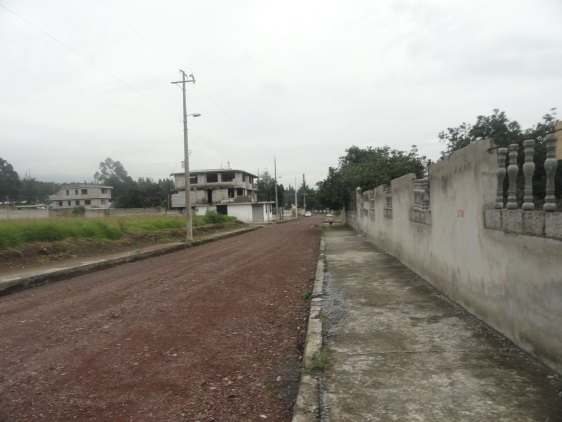 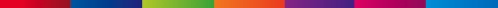 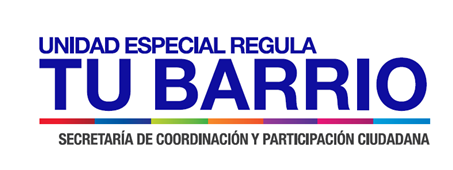 “COOPERATIVA DE VIVIENDA RURAL LA BALBINA”
ADMINISTRACIÓN  ZONAL
LOS CHILLOS
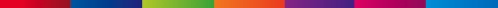 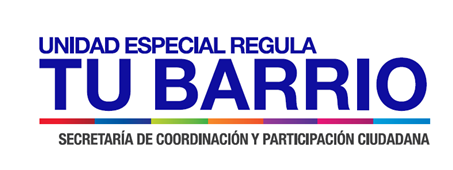 “COOPERATIVA DE VIVIENDA RURAL LA BALBINA”
ADMINISTRACIÓN  ZONAL
LOS CHILLOS
CUADRO DE DATOS TECNICOS
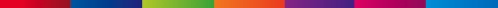